Workshop on the Use of the "Indices Simulation Tool for Policy Makers in the Arab Region”
Nathalie PICASSO-GRAND, Data Scientist, ESCWA
17-18 May 2023, UN House, Beirut, Lebanon
Session I: Indices Simulation Tool for Policy Makers in the Arab Region (ISPAR)
The tool is ready
Coverage and features of the indexes simulation tool for evidence-based policymaking
[Speaker Notes: Governments can compare
We have a number of baseline included

Classic 2 countries
Then regional
More specific

Very flexible

You own]
Session I: Indices Simulation Tool for Policy Makers in the Arab Region (ISPAR)
The tool is ready
What are the goals of developing ISPAR?
What is its coverage?
What are the main features?
of the indexes simulation tool for evidence-based policymaking
[Speaker Notes: Governments can compare
We have a number of baseline included

Classic 2 countries
Then regional
More specific

Very flexible

You own]
https://ispar.unescwa.org/
Indices Simulation Tool for Policy Makers in the Arab Region (ISPAR)
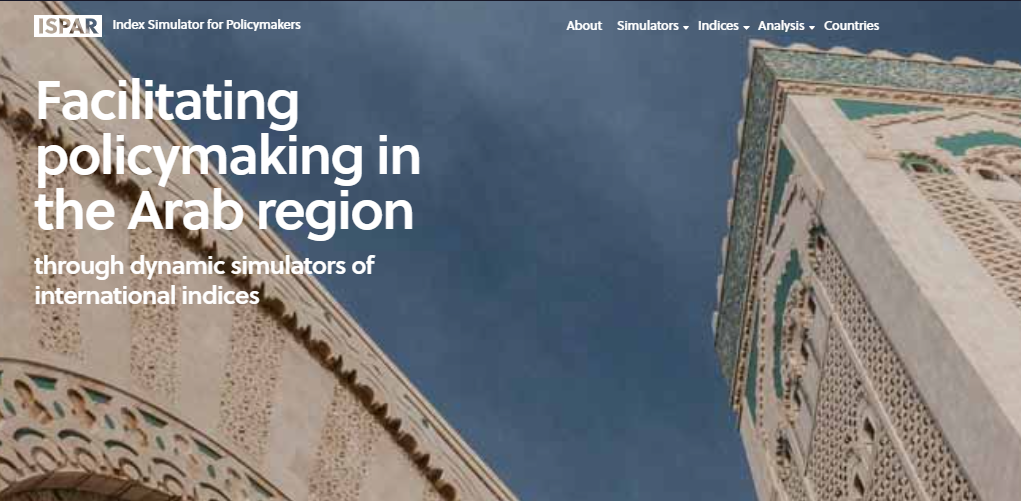 Indices Simulation Tool for Policy Makers in the Arab Region (ISPAR)
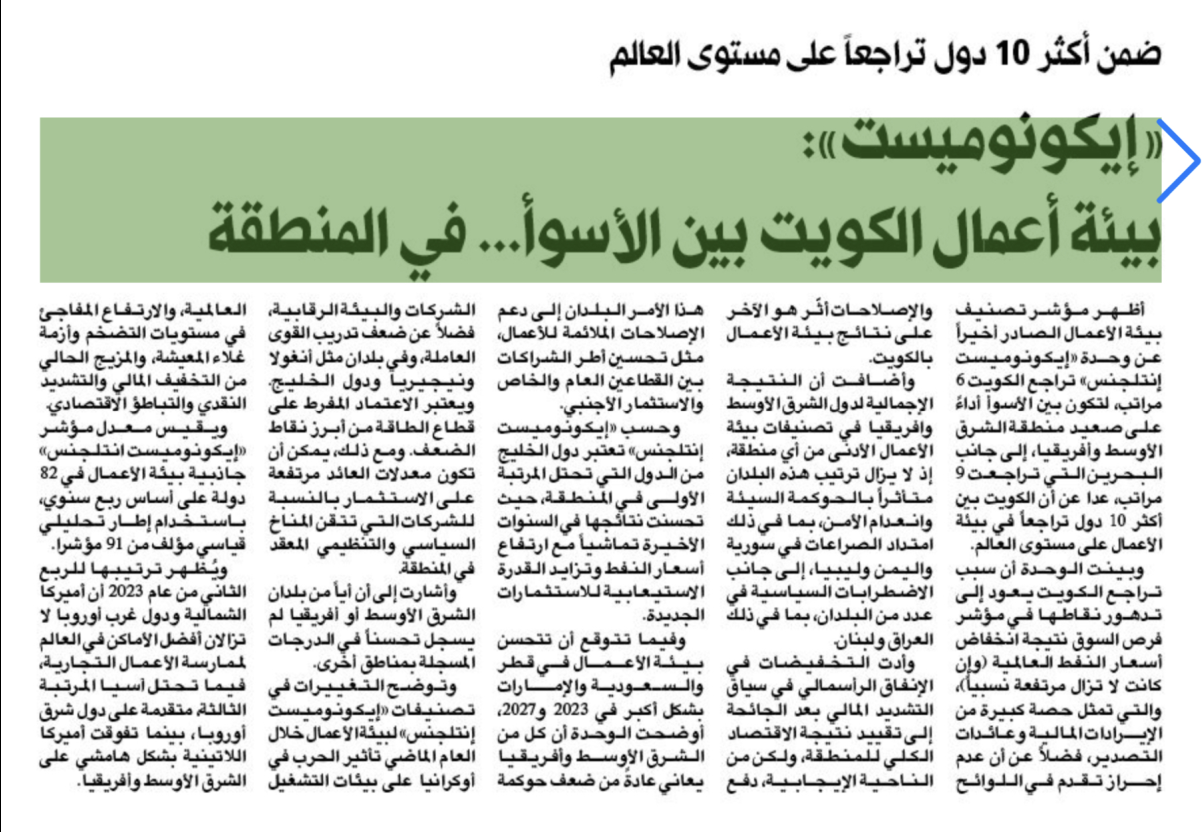 Indices Simulation Tool for Policy Makers in the Arab Region (ISPAR)
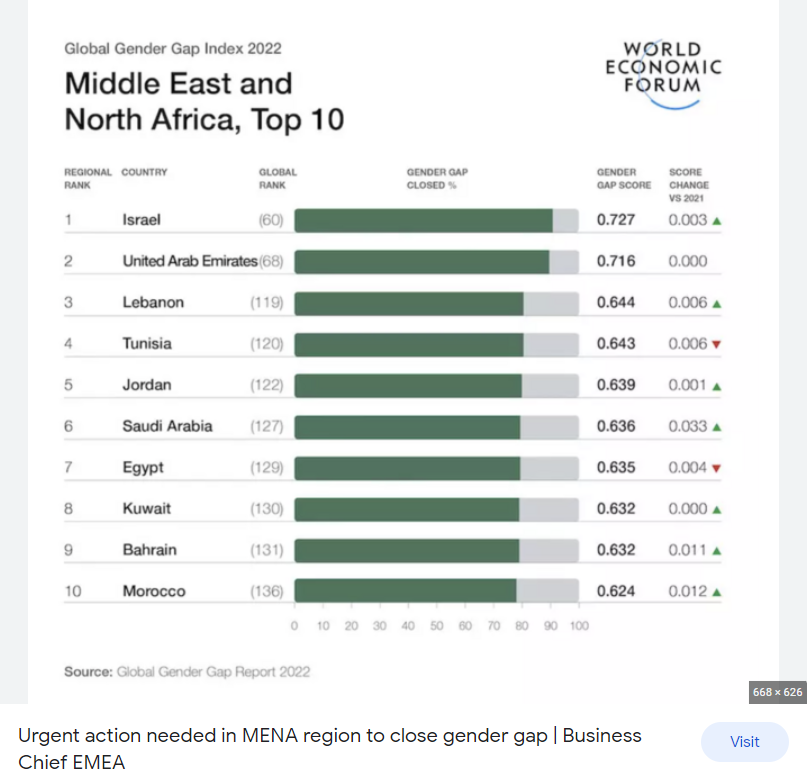 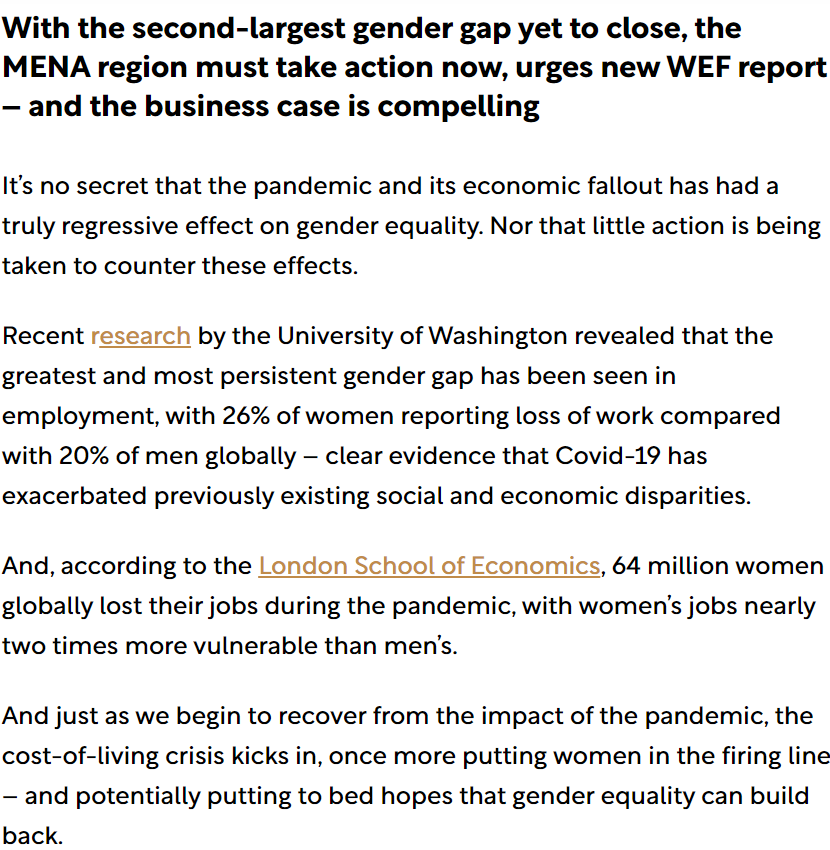 Indices Simulation Tool for Policy Makers in the Arab Region (ISPAR)
Member States showed concerns about international indices used to assess their performances
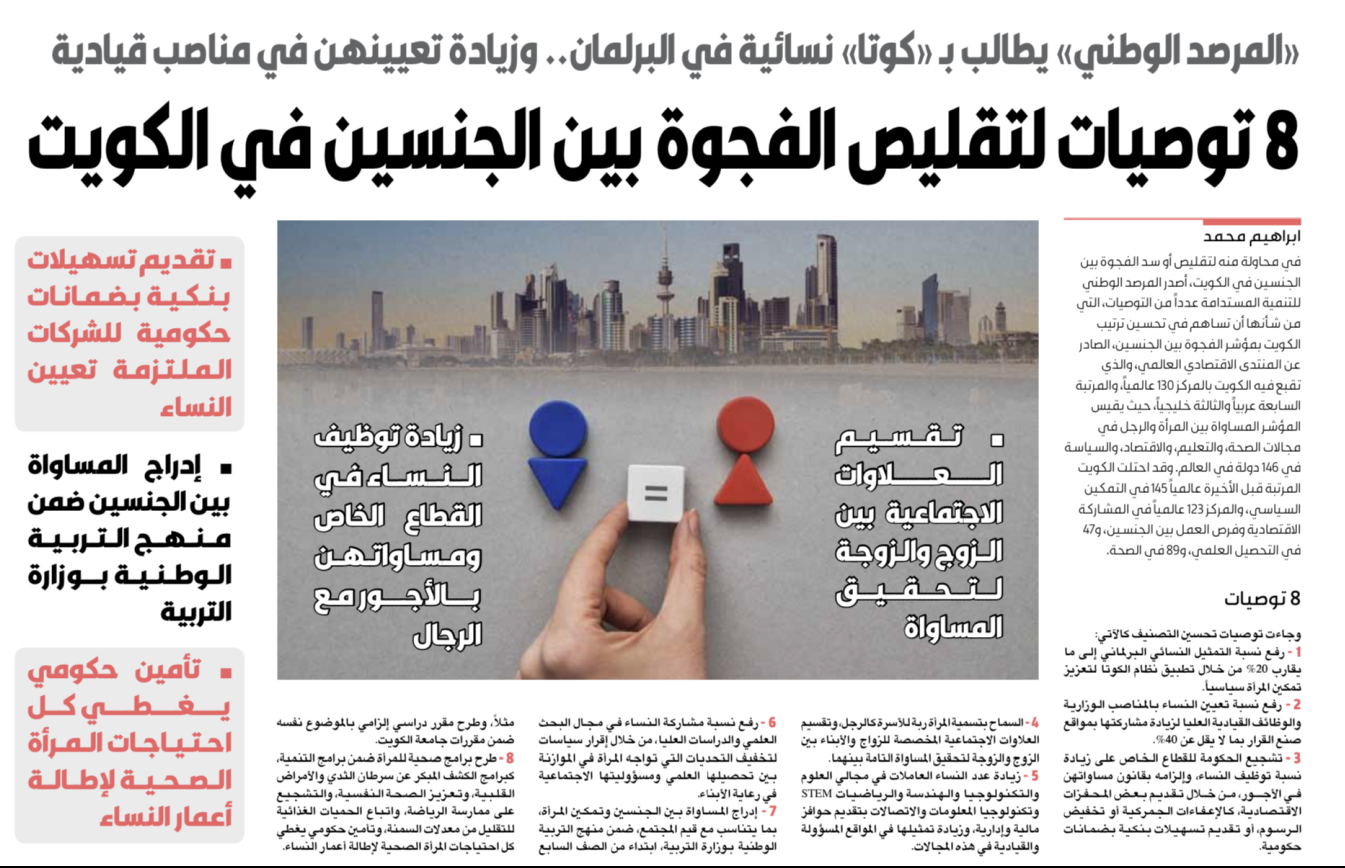 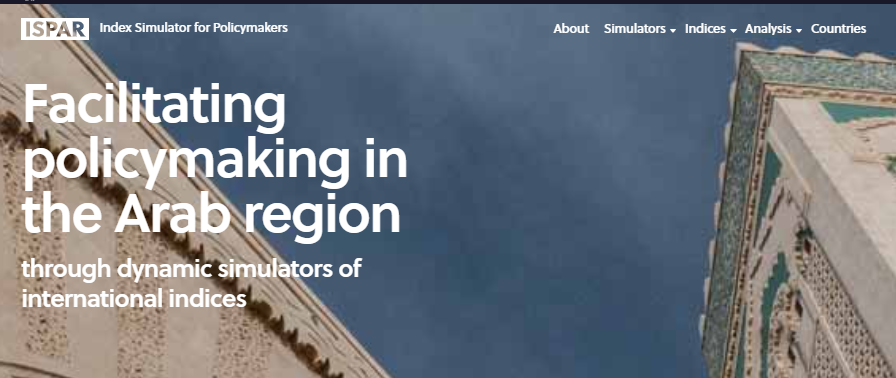 Indices Simulation Tool for Policy Makers in the Arab Region (ISPAR)
The Project’s Goal
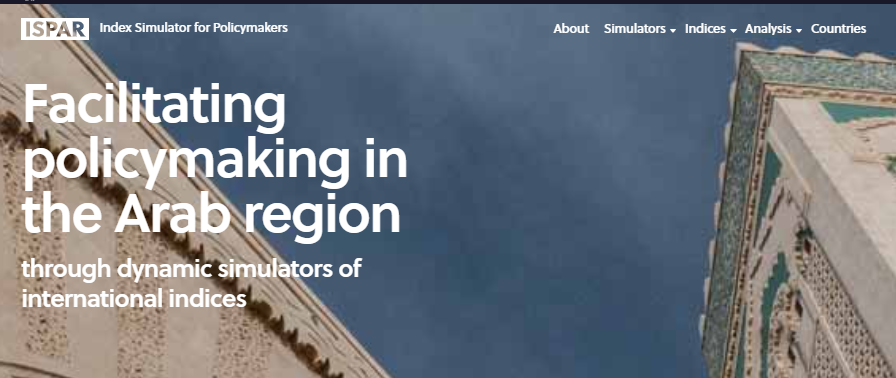 Improving policymaking effectiveness using a series of international indices
Improving policymaking effectiveness

assist Member States in understanding the impact of specific policies
Improving policymaking effectiveness

assist Member States in understanding the impact of specific policies and identifying effective and efficient procedures that could be implemented in the short, medium and long term to enhance country’s ranking in selected international indicators and impact the socio-economic development on national level.
Improving policymaking effectiveness

assist Member States in understanding the impact of specific policies and identifying effective and efficient procedures that could be implemented in the short, medium and long term to enhance country’s ranking in selected international indicators
Improving policymaking effectiveness

assist Member States in understanding the impact of specific policies and identifying effective and efficient procedures
Improving policymaking effectiveness

assist Member States in understanding the impact of specific policies and identifying effective and efficient procedures that could be implemented in the short, medium and long term
The ISPAR project’s goal: develop a tool so International Composite Indicators can be used for evidence-based policymaking
https://ispar.unescwa.org/about.aspx
Are Indices as they are useful for policymaking?
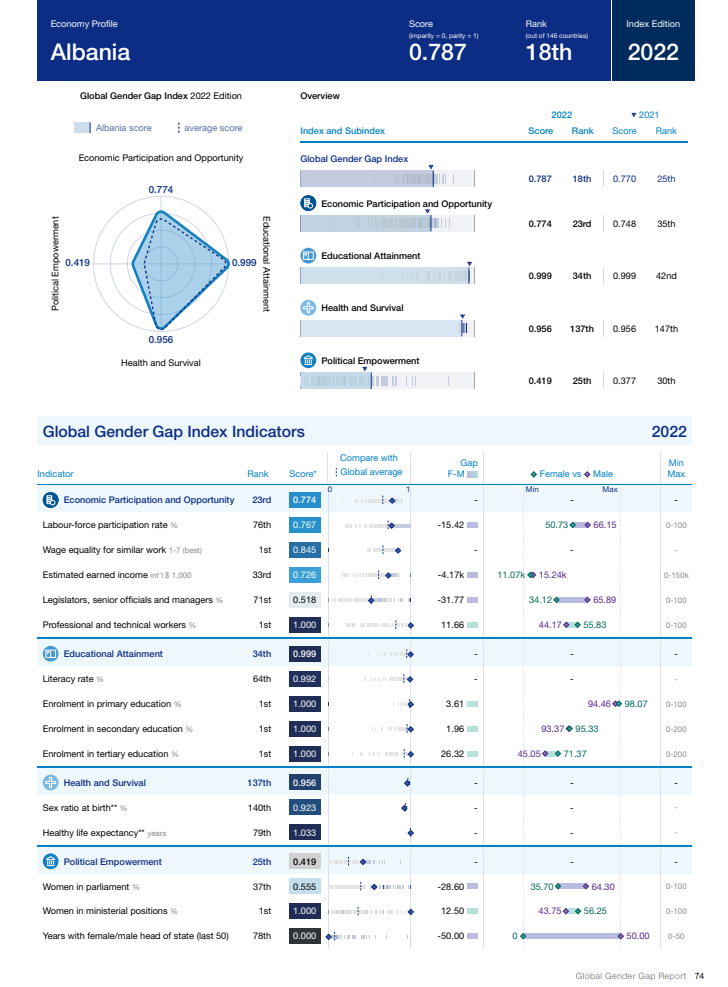 Data used for performance assessment are not accurate or not updated, or missing
NO
Transparency (methodology)
 how data are collected, how surveys are administered
 the weight of experts’ judgment
 other discretionary decisions
First issue : The DATA
Are Indices as they are useful for policymaking?
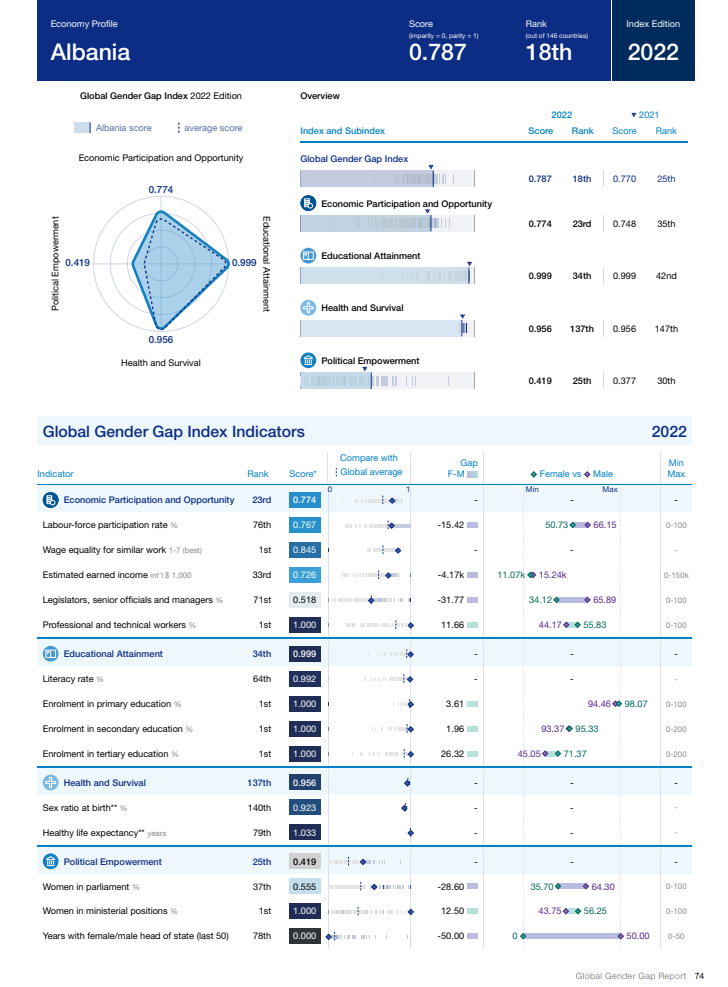 What is the impact of changes in policies on ranking?
NO
and in turn on economic and social performances or SDGs
Second issue : 
	   no SIMULATION of change in
	   policy is possible
Are Indices as they are useful for policymaking?
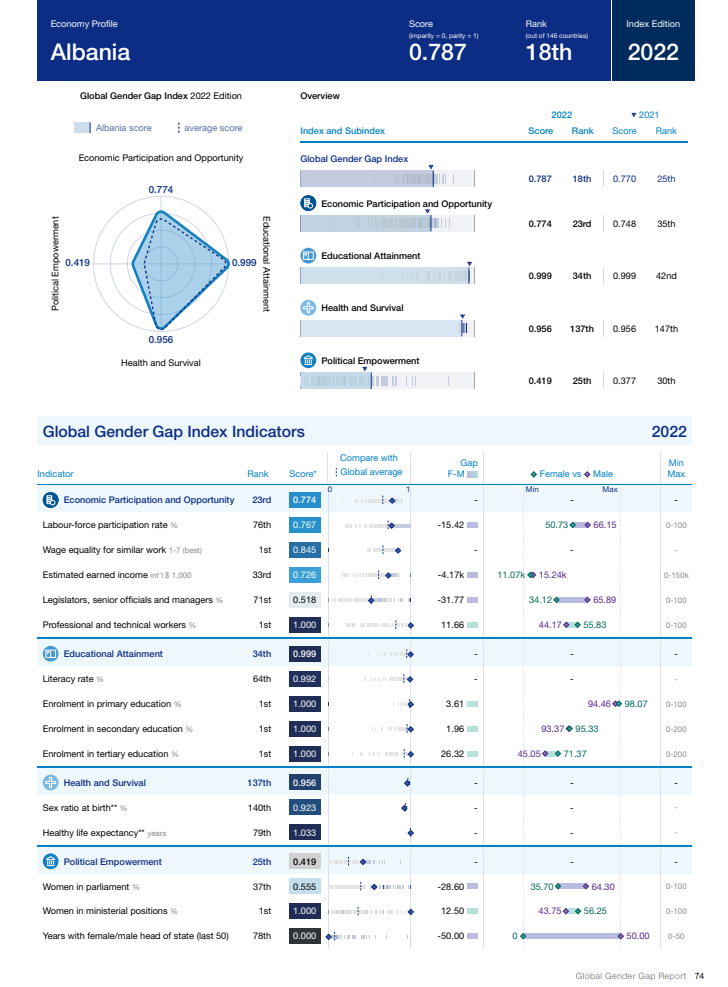 How to benefit from the experience of other countries?
NO
How can countries learn from past experiences?
Third issue : 
	   Policy Recommendations
How ESCWA addressed the issues with Composite Indexes?
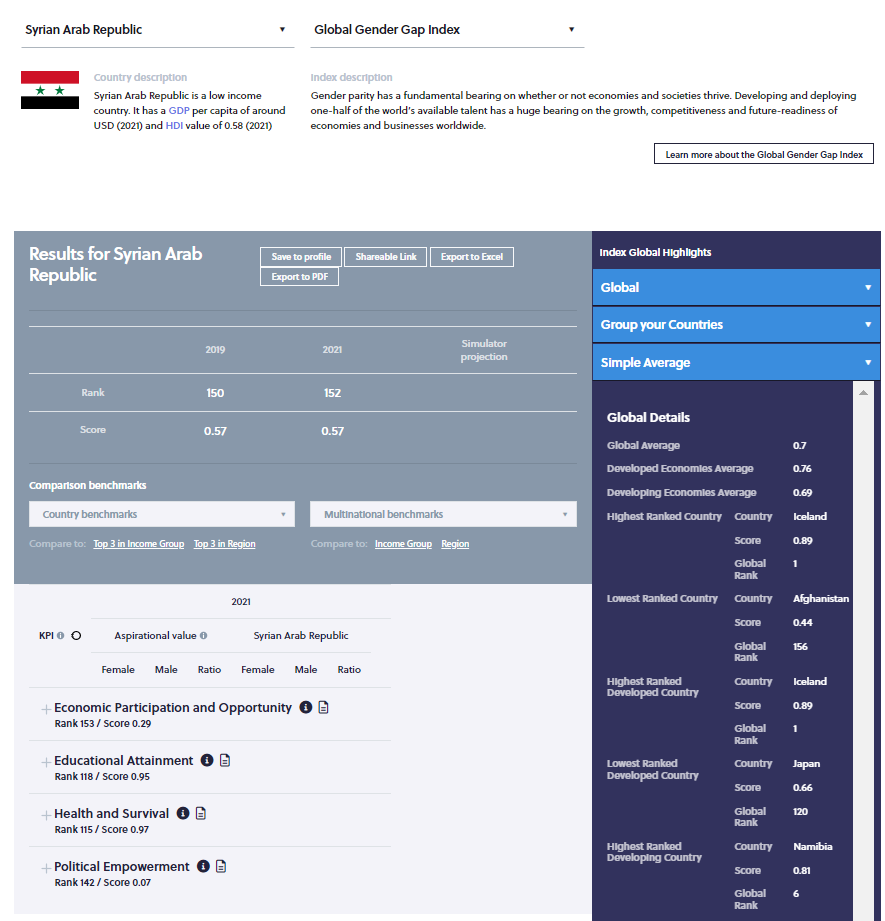 Monitoring and accuracy of performance assessment : the governance of data production and diffusion
YES
Development of Simulators to evaluate the impact of policy changes on achievements and rank
Go beyond the composite index and design a comprehensive strategy: Which aspects of the problem at hands are missing
Policy recommendation
Tools for goals prioritization
Tool for assessment of linkages between Composite indexes and the SDGs and the set developmental goals
Thank you for your time!
The tool is ready
[Speaker Notes: Governments can compare
We have a number of baseline included

Classic 2 countries
Then regional
More specific

Very flexible

You own]
Workshop on the Use of the "Indices Simulation Tool for Policy Makers in the Arab Region”
Nathalie PICASSO-GRAND, Data Scientist, ESCWA
17-18 May 2023, UN House, Beirut, Lebanon
Session II: Introduction to global indicators in various fields
The tool is ready
This session aims to introduce participants to global indicators in the economic and social fields in general and those that are included on the ISPAR tool.
[Speaker Notes: Governments can compare
We have a number of baseline included

Classic 2 countries
Then regional
More specific

Very flexible

You own]
Session II: Introduction to global indicators in various fields
The tool is ready
Generate a profile
Carry a first benchmarking analysis
Discover the various fields covered by the tool
Understand the linkages between Composite Indices
[Speaker Notes: Governments can compare
We have a number of baseline included

Classic 2 countries
Then regional
More specific

Very flexible

You own]
Generating a profile
The tool is ready
Go to ISPAR / Countries / select your country (flag) / select “View the international index rankings”
[Speaker Notes: Governments can compare
We have a number of baseline included

Classic 2 countries
Then regional
More specific

Very flexible

You own]
Generate a profile
Brief description of the country. The same information is provided for all countries to facilitate comparisons
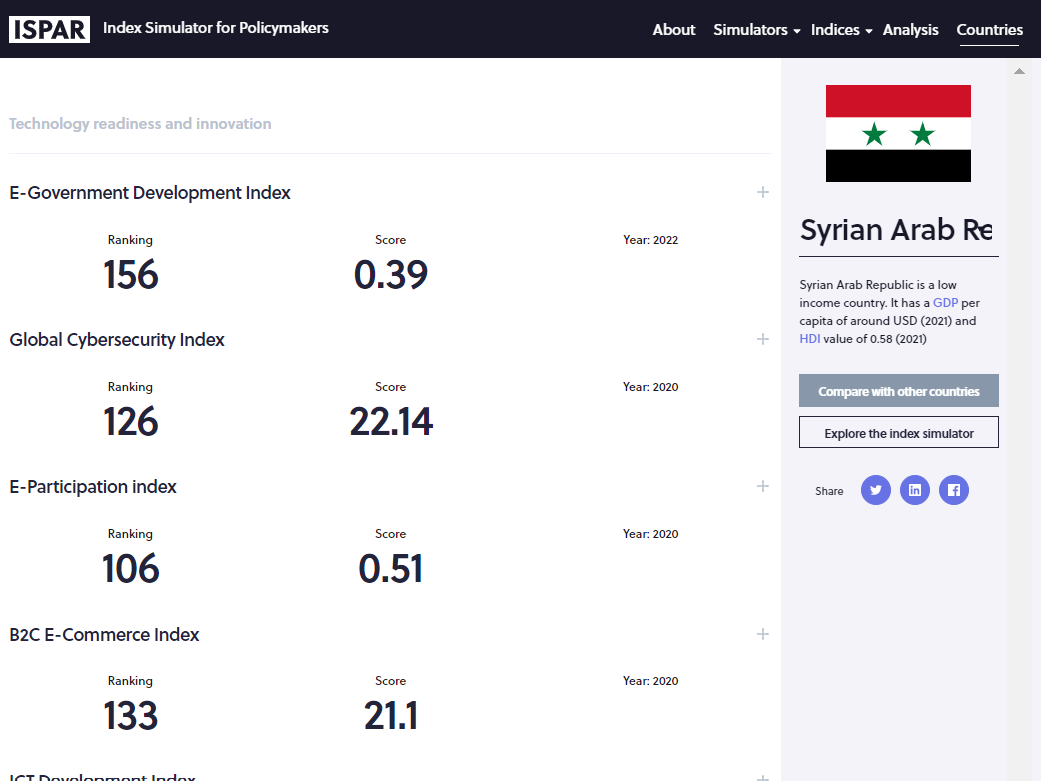 View performances on multiples indices in one page
And the year of publication of the index. This is very important
Score and rank are provided
Generating a profile
Go to ISPAR / Countries / select your country (flag) / select “View the international index rankings”
The tool is ready
It shows the country’s performances and which Indices are available for which year. For these indices, a policy impact simulator is available. Comparison with other countries is possible
[Speaker Notes: Governments can compare
We have a number of baseline included

Classic 2 countries
Then regional
More specific

Very flexible

You own]
Generate a profile
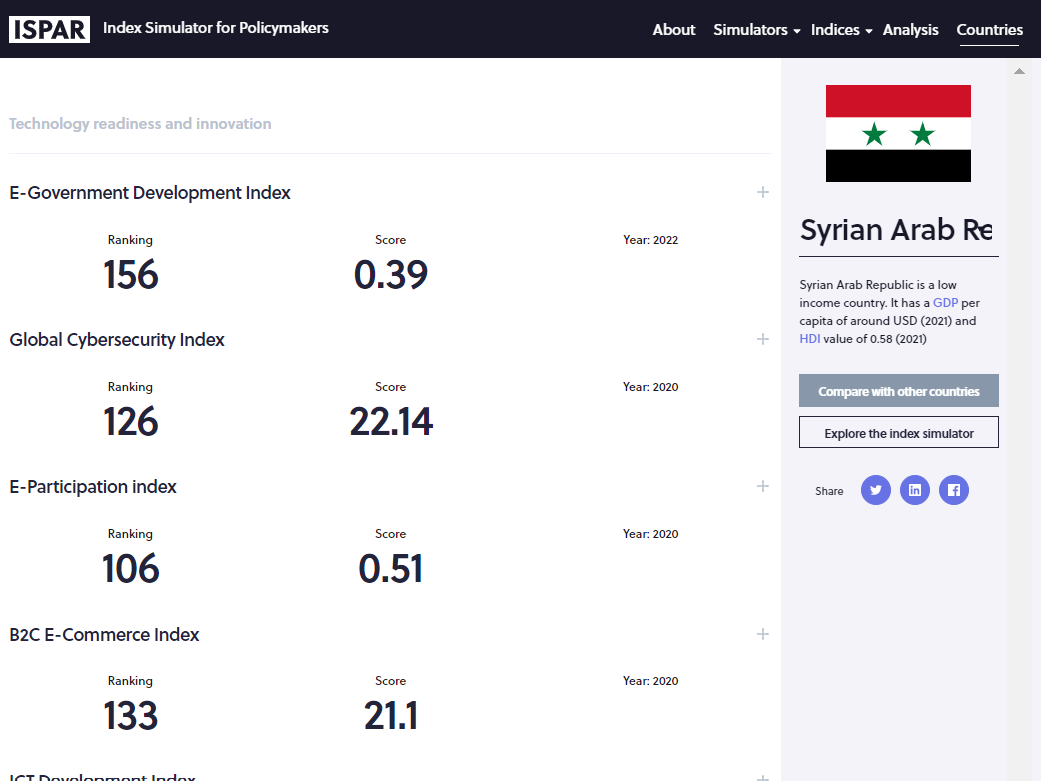 Compare with other countries
Generate a profile
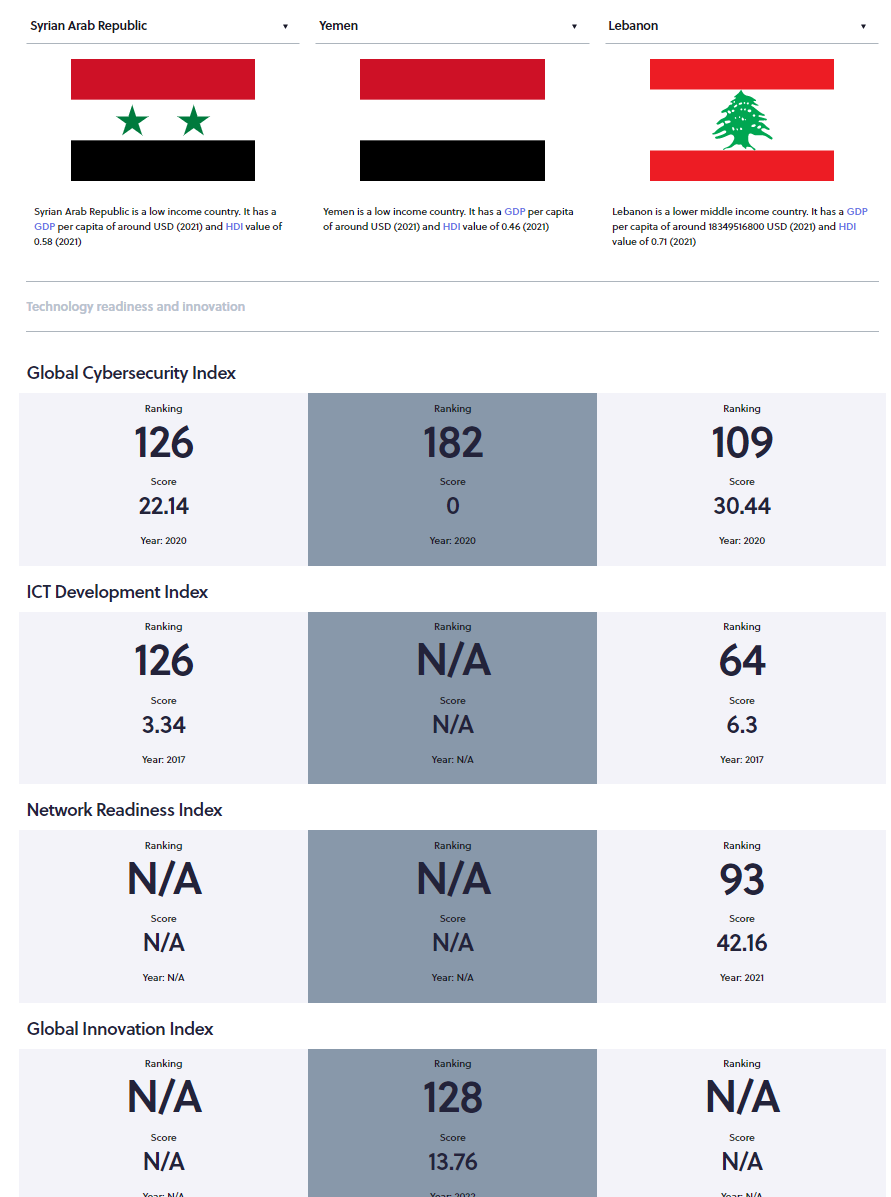 View performances on multiples indices in one page
Compare with other countries. 

By default, two countries with similar HDI and/or GDP per capita are randomly selected
Select benchmark using relevant info
A first general benchmarking can be done here
Conflict countries : 
Rwanda, Bosnia, Croatia, Indonesia, Cambodia, …
Which best benchmark for ST, MT, LT
A more informative benchmarking should be done at the KPIs level and reflect the envisioned policies
[Speaker Notes: Governments can compare
We have a number of baseline included

Classic 2 countries
Then regional
More specific

Very flexible

You own]
ISPAR coverage
For now 
Gender Gap Index
AI readiness Index
Doing Business index
Competitiveness index
ITU ICT Development Index
e-Government Index
Global Cybersecurity Index
Global Innovation Index
Digital Accessibility Rights Evaluation Index 
Women peace and Security index
Network Readiness Index
Women Business and the Law Index 
Development Challenge Index 
Global knowledge Index 
B2C E-commerce Index
E-participation Index 
Globalisation Index 
Open Data Inventory Index
Wider than Gender Issues

22 indices included
Recently added
FDI restrictiveness index
Financial Inclusiveness index
Food security index
Human capital index
Are engendered
[Speaker Notes: This is bigger than the GGI
Because women life will be improved also by tackling issues such as
Globalization
E-government
Higher innovation capacities
Higher competitiveness

If something is missing in the list then send a request]
The indexes are linked to each other
Or because the same KPIs are used to assess country’s performance
Or because of spillover effects across indices
That need to be assessed to hasten the achievement of sought goals
Go to ISPAR / Analysis /
[Speaker Notes: Governments can compare
We have a number of baseline included

Classic 2 countries
Then regional
More specific

Very flexible

You own]
Understand and evaluate spillover effects
Under the tab ‘Analyses’
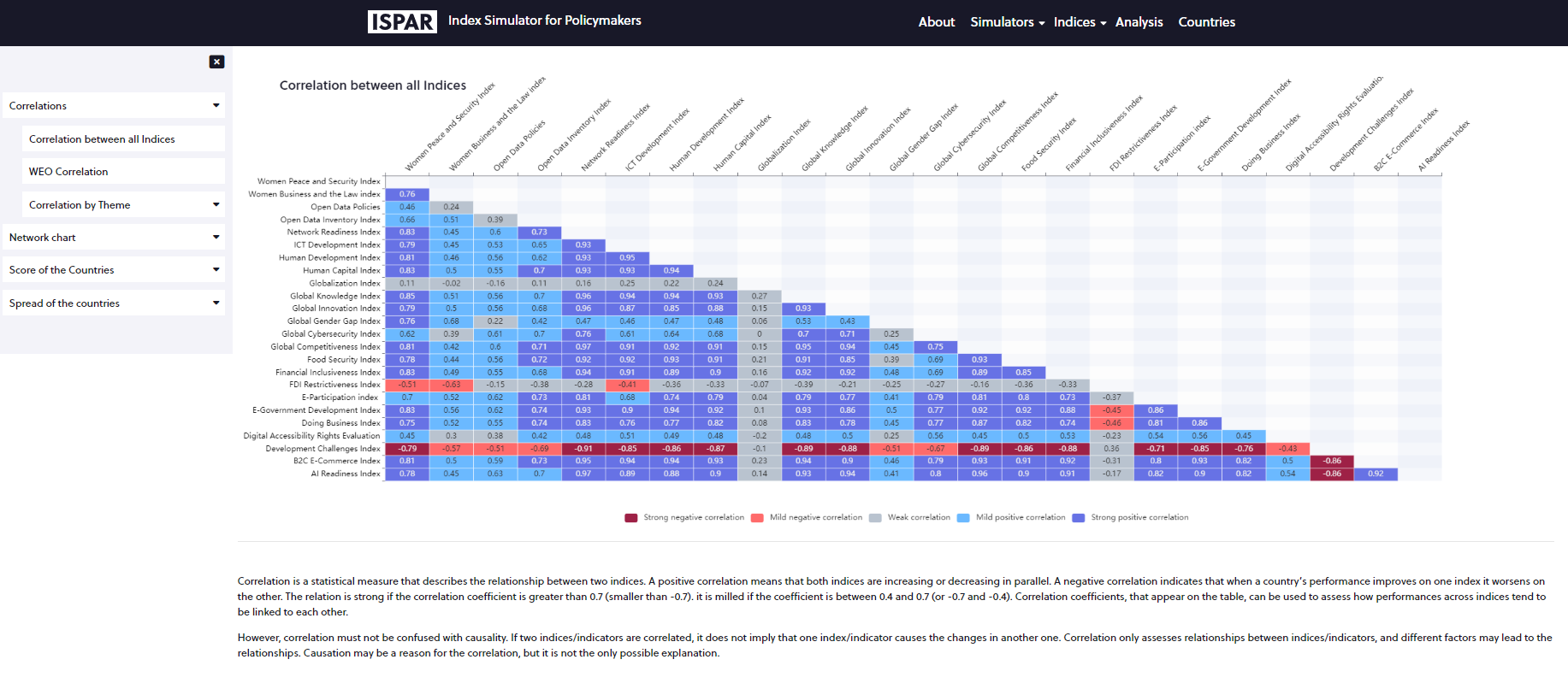 Correlations measure how closely indices move together, hence the spillover effects
Under ‘Correlations’ select ‘Correlations between all indices’
Correlations of all indices against each other
Understand and evaluate spillover effects
Under the tab ‘Analyses’
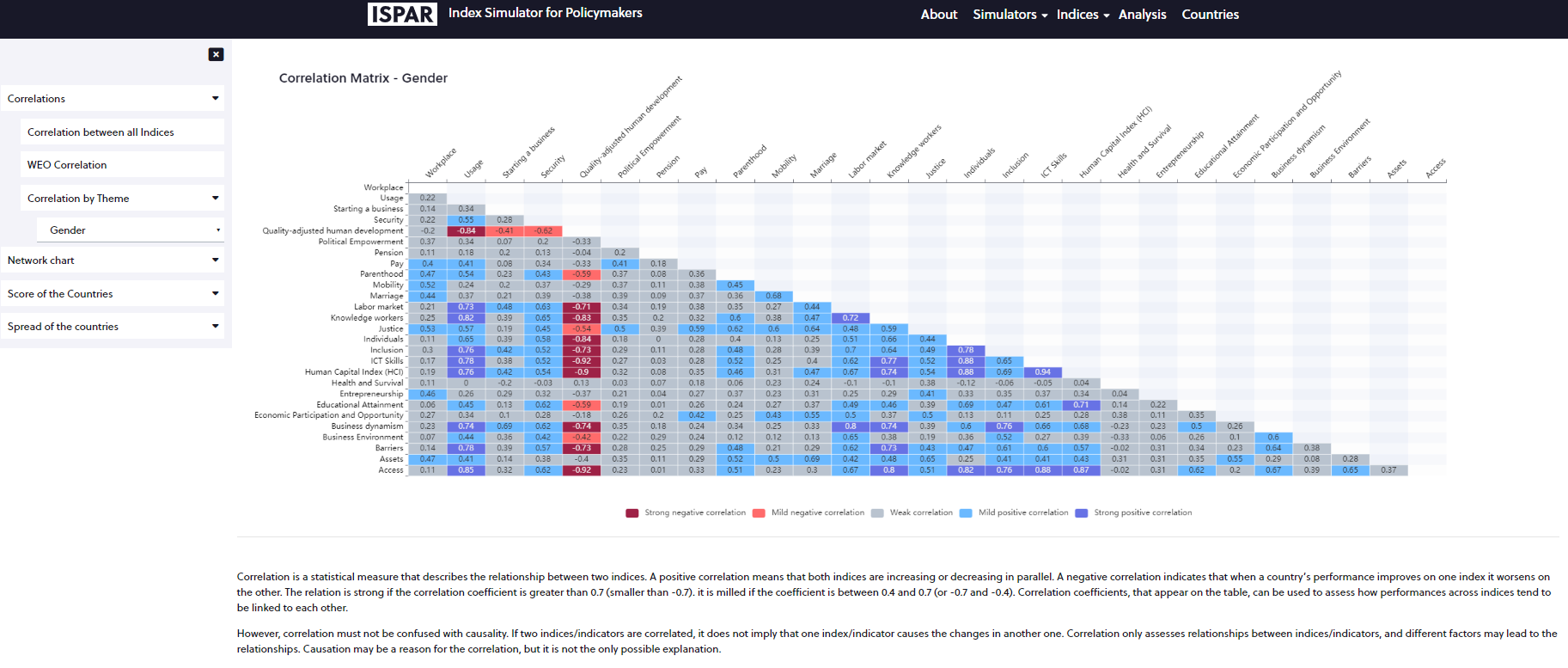 Correlations measure how closely indices move together, hence the spillover effects
Under ‘Correlations’ select ‘Correlations by Theme’ and ‘Gender’
Correlations of all sub-dimensions of all gender indices
Help identify
The potential for cooperation across Ministries
The tool is ready
How each can contribute to the achievements of another Ministry’s goals
Example: if a country improving on its ranking on the Women Business and the Law Index will positively affect its performances on a series of other indices (first column of the matrix) from innovation to competitiveness and so forth.
[Speaker Notes: Governments can compare
We have a number of baseline included

Classic 2 countries
Then regional
More specific

Very flexible

You own]
Workshop on the Use of the "Indices Simulation Tool for Policy Makers in the Arab Region”
Nathalie PICASSO-GRAND, Data Scientist, ESCWA
17-18 May 2023, UN House, Beirut, Lebanon
Session III: Human Development Index
This session will introduce the UN Development Programme’s Human Development Index and the Gender Development Index and allow participants to use the ISPAR tool to retrieve country results. Participants will then present their experience around the use of ISPAR to analyse their rankings and scores.
The tool is ready
[Speaker Notes: Governments can compare
We have a number of baseline included

Classic 2 countries
Then regional
More specific

Very flexible

You own]
First simulation: UNDP Human Development Index/Gender Development Index
The tool is ready
Go to
ISPAR / All / Human Development Index
Here we will use a simulator that is not yet engendered, which reduces the number of KPIs and is easy to use
[Speaker Notes: Governments can compare
We have a number of baseline included

Classic 2 countries
Then regional
More specific

Very flexible

You own]
Human Development Index
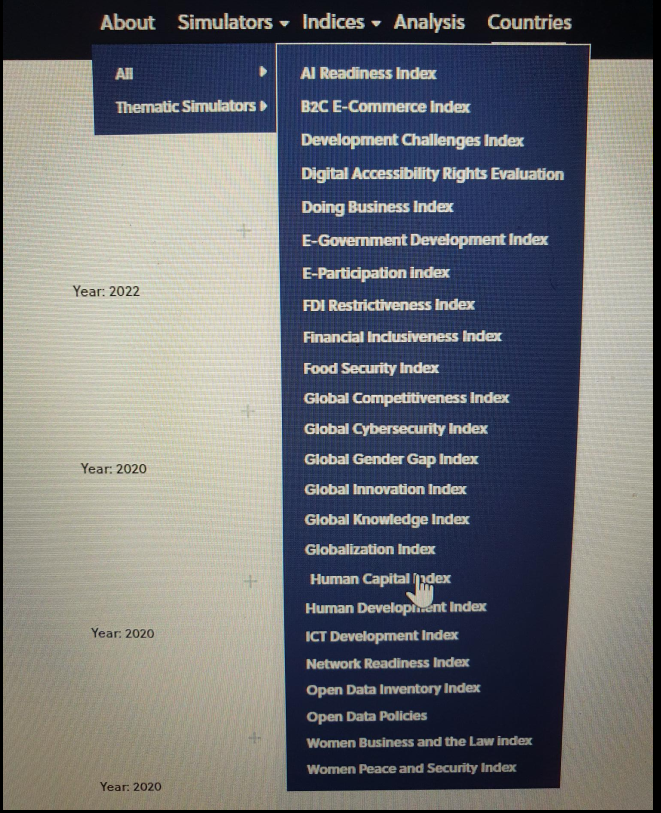 Go to

Simulators
All 
Select Human Development Index
Human Development Index
Brief description of the selected index
Brief description of the country for benchmarking
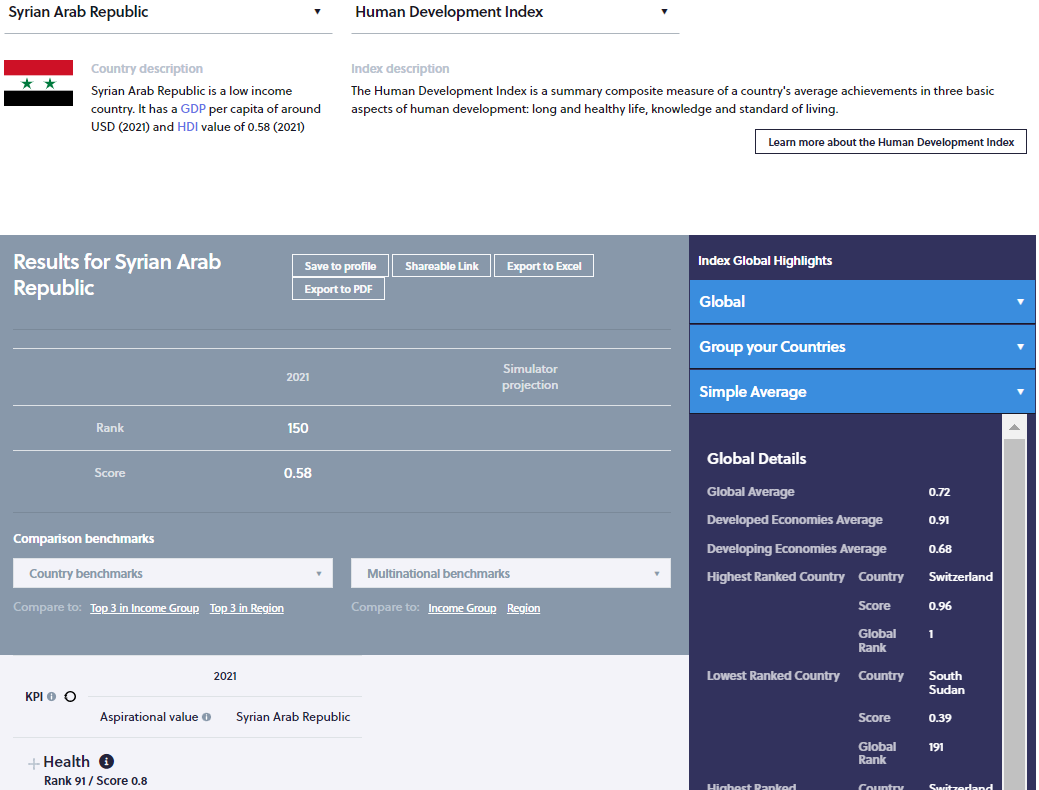 Link to the webpage of the selected index
Year of the last ranking available
Rank and score
Dimensions with rank and score per dimension
Scroll down…
Human Development Index
Index’s name
Country’s name
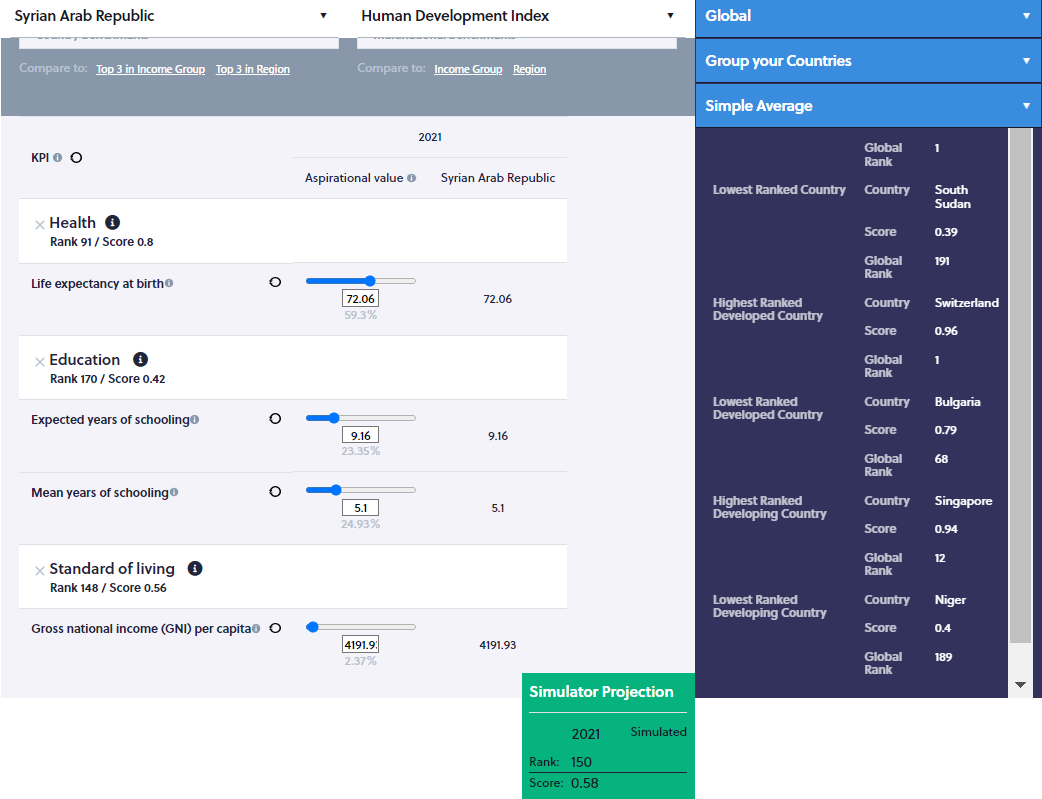 Click on the dimension’s name to see the KPIs
Box in which the impact of the rank and score will be shown. For now, the year of the last ranking, the rank and score are provided for reference
Actual values of the KPIs
Input your aspirational values…
Human Development Index
Slide the cursor
Or input your data
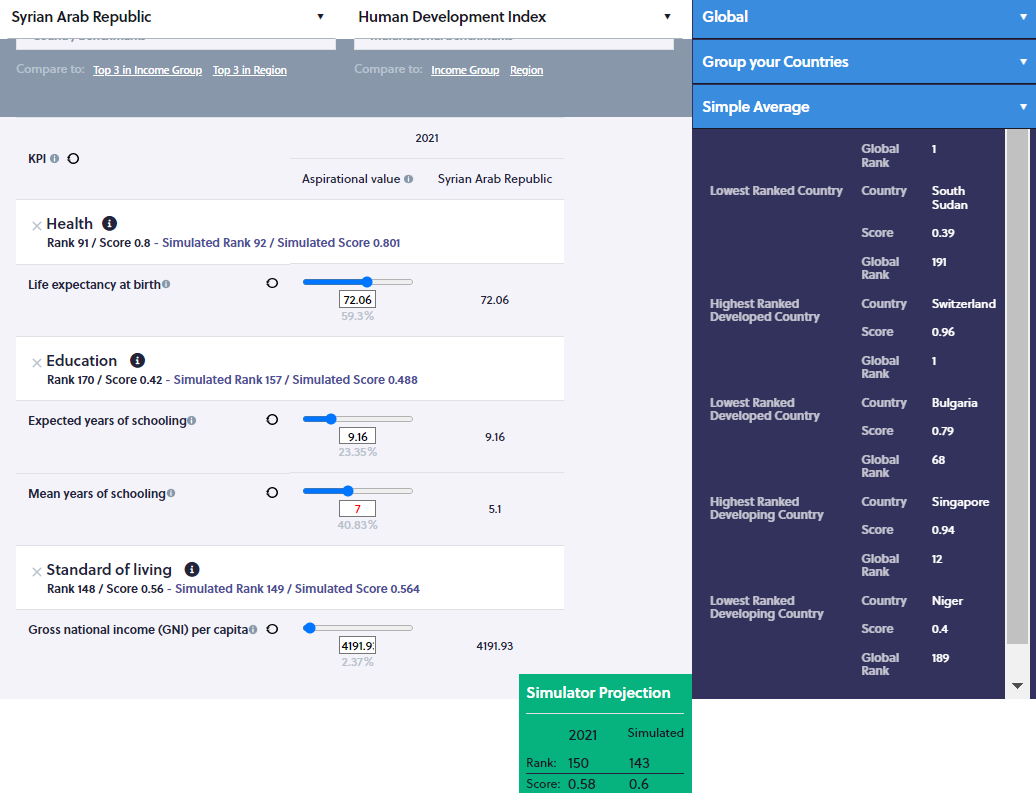 The year of the last ranking, the rank and score are provided for reference

The simulated rank and score are displayed
Actual values of the KPIs are duplicated for reference
Aspirational values appear in RED
Select aspirational values using benchmarks…
Human Development Index
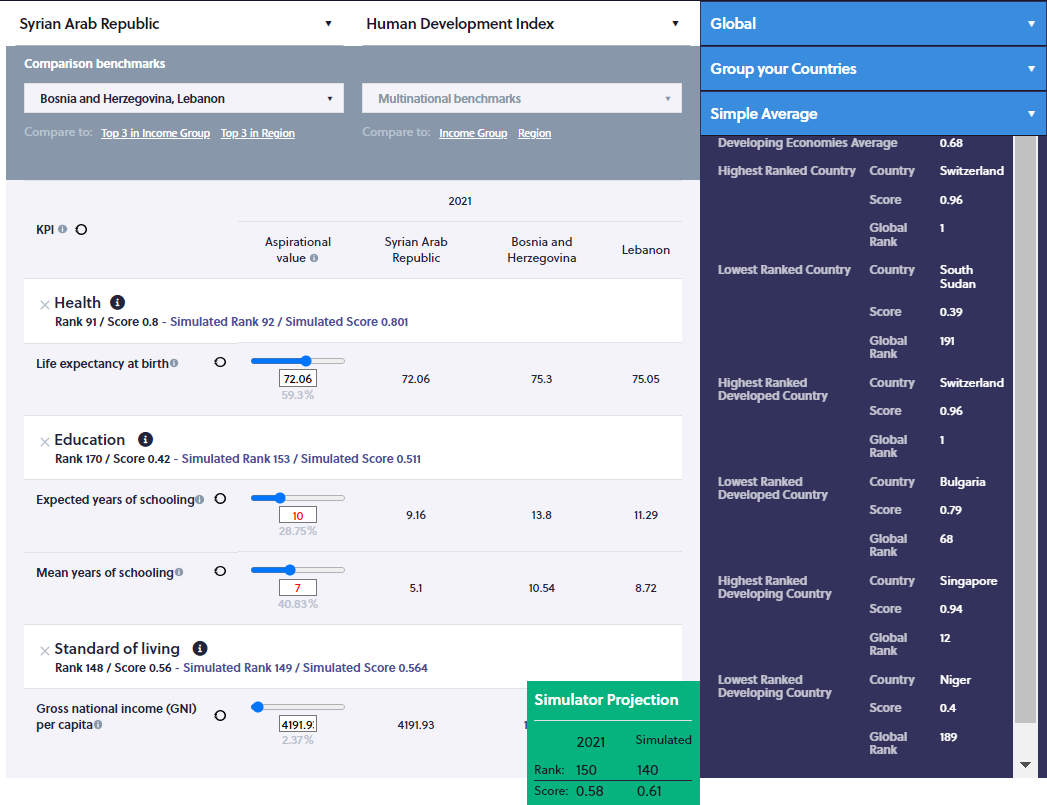 Select benchmark countries
Or group
The year of the last ranking, the rank and score are provided for reference

The simulated rank and score are displayed
Actual KPIs values for the selected country and benchmarks are displayed
A strategy for a short, medium and long term can be designed
Aspirational values are selected in RED
This index will be engendered so stay tuned….
[Speaker Notes: Governments can compare
We have a number of baseline included

Classic 2 countries
Then regional
More specific

Very flexible

You own]
Workshop on the Use of the "Indices Simulation Tool for Policy Makers in the Arab Region”
Nathalie PICASSO-GRAND, Data Scientist, ESCWA
17-18 May 2023, UN House, Beirut, Lebanon
Session IV: Global Gender Gap Index
This session will introduce the World Economic Forum’s Global Gender Gap Index and allow participants to use the ISPAR tool to retrieve country results. Participants will then present their experience around the use of ISPAR to analyse their rankings and scores.
The tool is ready
[Speaker Notes: Governments can compare
We have a number of baseline included

Classic 2 countries
Then regional
More specific

Very flexible

You own]
The difficulties of an engendered index using ratios
Go to ISPAR / Countries / select your country (flag) / select “View the international index rankings” / go to the Global Gender Gap Index and select “Explore the index simulator”
Or, 
go to ISPAR / Simulators / All / Global Gender Gap Index / select the country of interest
The tool is ready
[Speaker Notes: Governments can compare
We have a number of baseline included

Classic 2 countries
Then regional
More specific

Very flexible

You own]
The Global Gender Gap Index
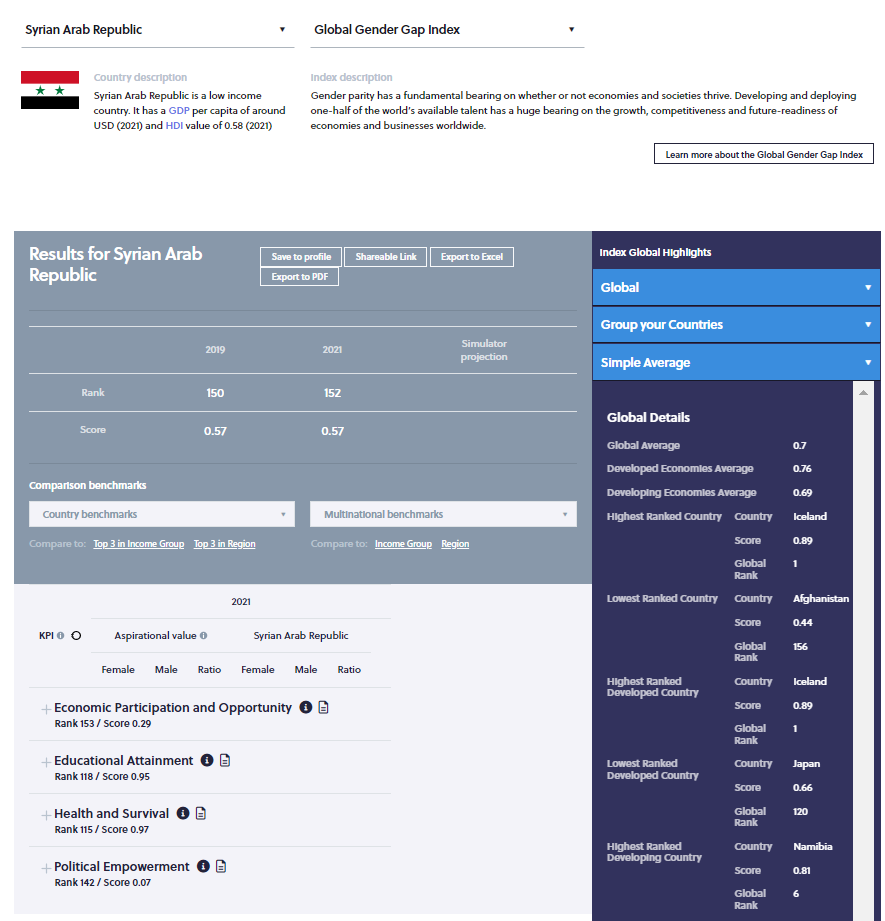 Short description of the index
Select a country
Link to the website of the index publisher
Select the index
See the country’s score and rank over time
The KPIs for ‘female’, ‘male’ and the ratio are displayed
Change the values of the KPIs for female…
The Global Gender Gap Index
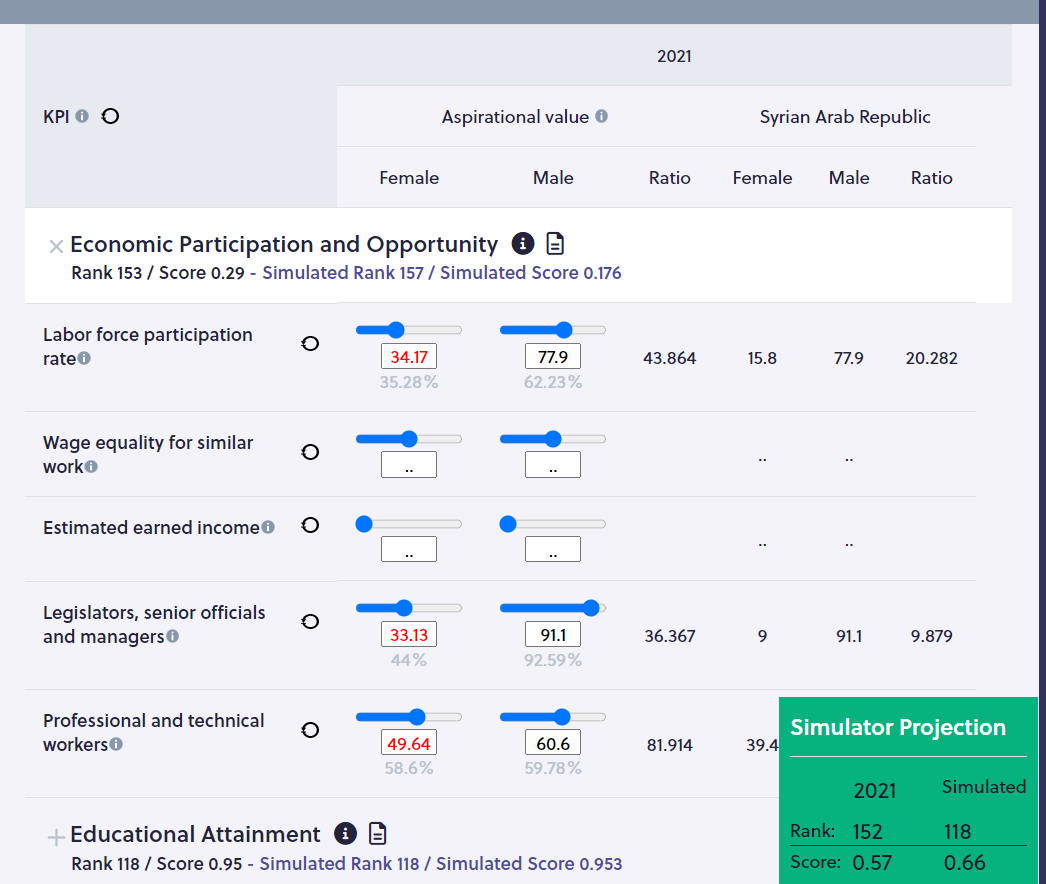 Open the tab: 
you can see now all the KPIs
Enter your aspirational values per KPIS
or by sliding the cursor
or entering numbers
The modified KPIS appear in RED
Here you can change only the value of the KPIs for the ‘female’ population
The Global Gender Gap Index
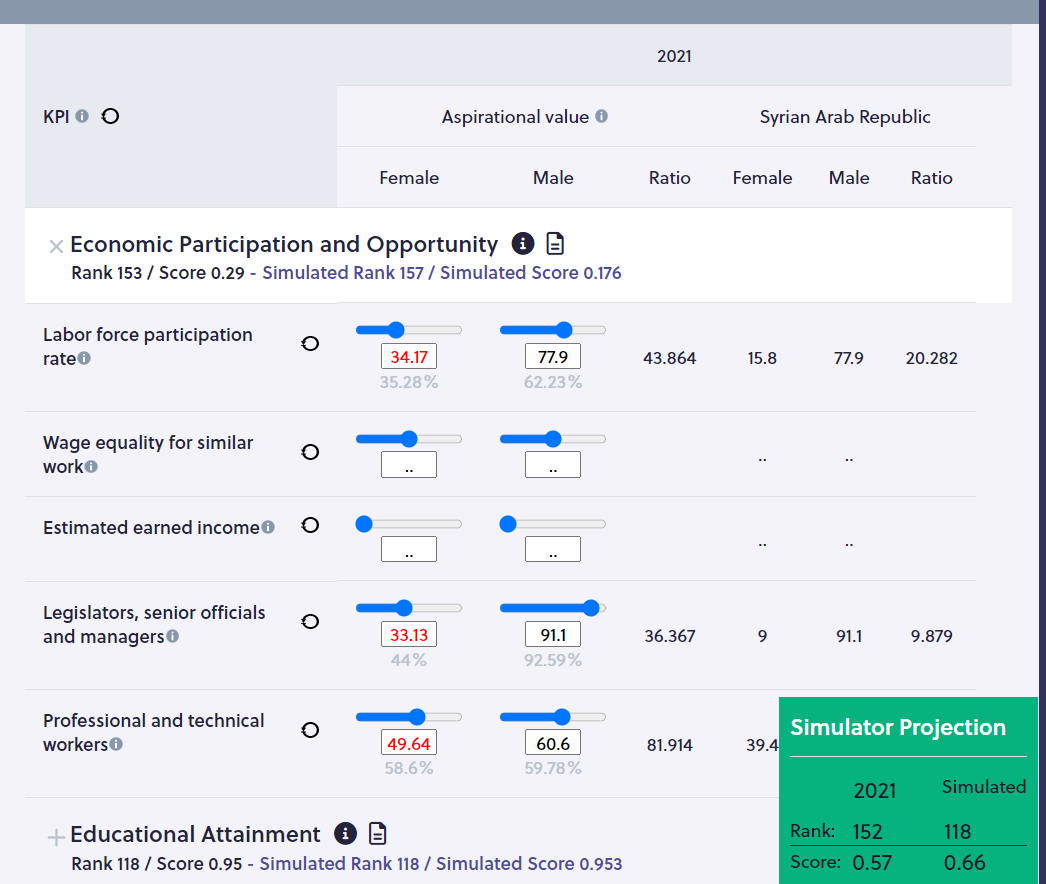 Open the tab: 
you can see now all the KPIs
Impact on score and rank will show here
Enter your aspirational values per KPIS
pillar score and rank
overall rank and score
or by sliding the cursor
or entering numbers
The modified KPIS appear in RED
The Global Gender Gap Index
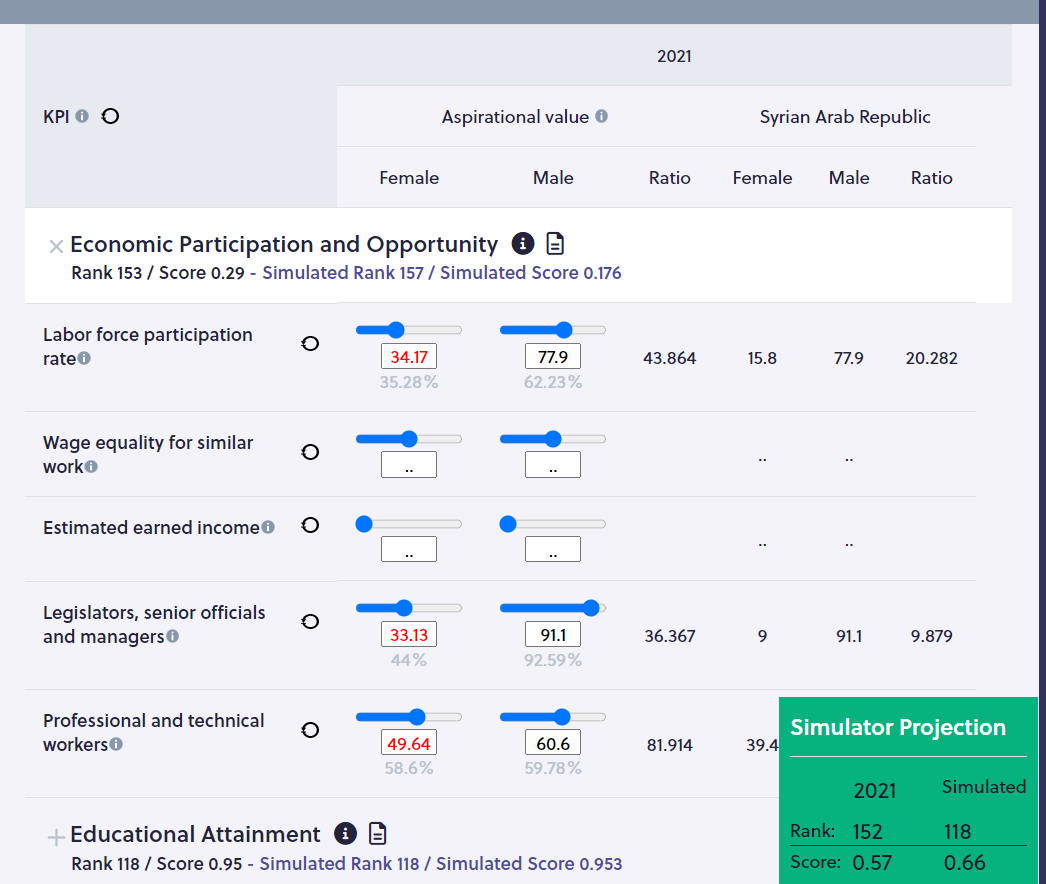 Be careful: 
If, for some KPIs, values are not available for your country then entering aspirational values is not possible and/or will not be reflected in the recalculations of the rank and score
Open the tab: 
you can see now all the KPIs
Enter your aspirational values per KPIS
or by sliding the cursor
or entering numbers
The modified KPIS appear in RED
The Global Gender Gap Index
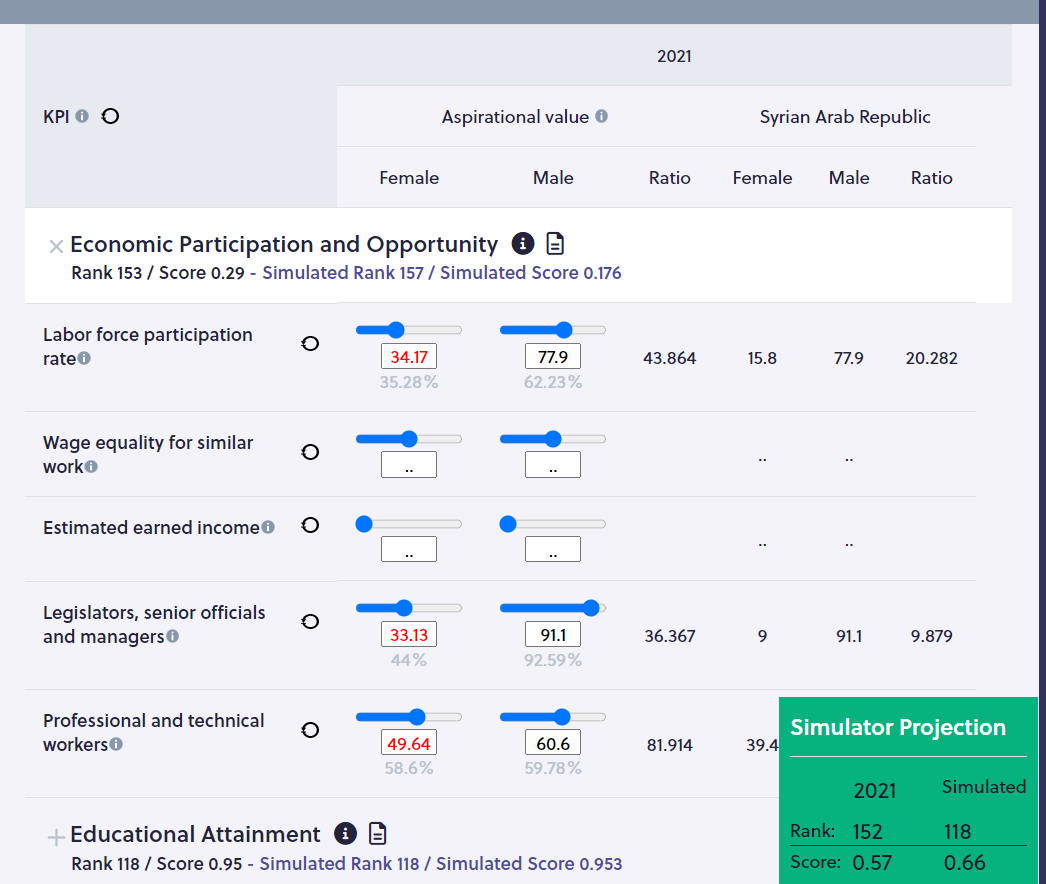 Be careful: 
If values are not disaggregated into male and female and only the ratio is available, you can still change the values for the male and female and enter aspirational values. The simulator recalculate the ratio and the new score and rank
Open the tab: 
you can see now all the KPIs
Enter your aspirational values per KPIS
or by sliding the cursor
or entering numbers
The modified KPIS appear in RED
The Global Gender Gap Index
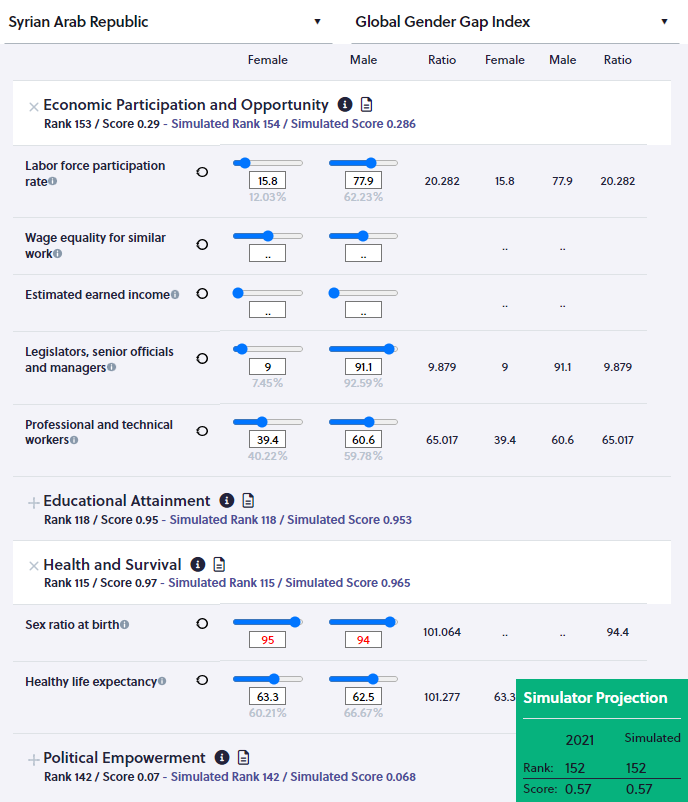 Open the tab: 
you can see now all the KPIs
For those KPIs, no data is available, so it is impossible to enter aspirational values
Impact on score and rank will show here
For the sex ratio at birth, data for female and male are not available but the ratio is, hence data for male and female can be entered on the simulator
The Global Gender Gap Index
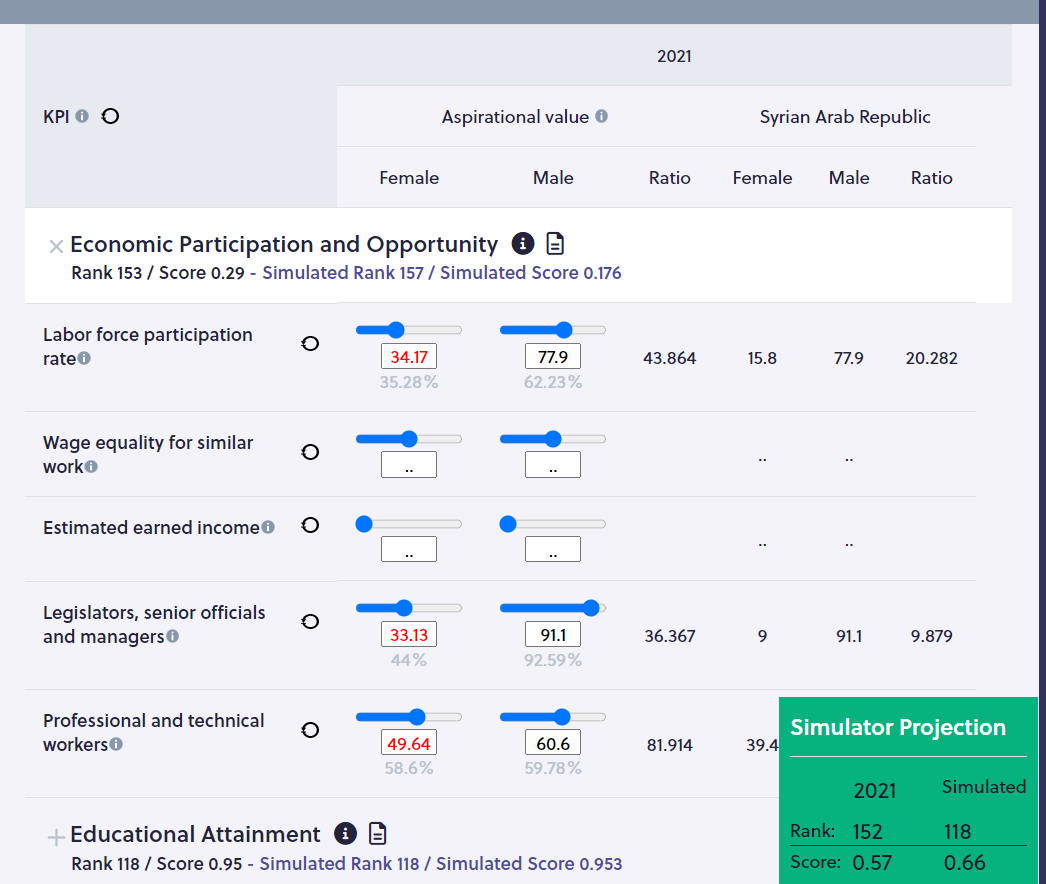 Be careful: 
Using ratios can be misleading
Open the tab: 
you can see now all the KPIs
Enter your aspirational values per KPIS
or by sliding the cursor
or entering numbers
The modified KPIS appear in RED
The Global Gender Gap Index
As a result, Syria and Indonesia will be considered as equally performant on those KPIs which is misleading
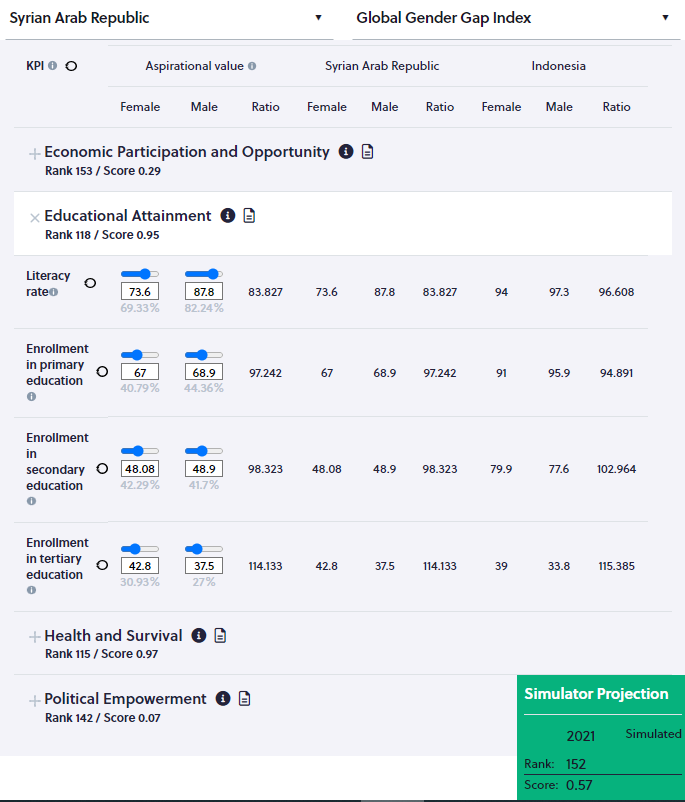 Open the tab: 
you can see the KPIs for ‘Educational attainment’
KPIs in level must then be used instead of ratios
Compare to Indonesia (benchmark for LT achievements) Syria’s KPIs are low for male and female
New indices will be added to ISPAR to address this issue
More accurate assessments and  recommendations can then be made using the Thematic simulator
But the ratios are similar
The difficulties of an engendered index using ratios
May be misleading
Need to use indicators in LEVEL to complement the ratio of indicators to get a good picture of performances
The tool is ready
[Speaker Notes: Governments can compare
We have a number of baseline included

Classic 2 countries
Then regional
More specific

Very flexible

You own]
Workshop on the Use of the "Indices Simulation Tool for Policy Makers in the Arab Region”
Nathalie PICASSO-GRAND, Data Scientist, ESCWA
17-18 May 2023, UN House, Beirut, Lebanon
Session VI: The Global Index on Women, Peace and Security
The tool is ready
This session will introduce the Global Index on Women, Peace and Security Index and allow participants to use the ISPAR tool to retrieve country results. Participants will then present their experience around the use of ISPAR to analyse their rankings and scores.
[Speaker Notes: Governments can compare
We have a number of baseline included

Classic 2 countries
Then regional
More specific

Very flexible

You own]
Women, Peace and Security Index: 
The need to adopt a comprehensive approach
The tool is ready
For this index, the methodology was developed so a comprehensive approach of the issue at hand must be developed for policy changes to have an impact on the ranking.
[Speaker Notes: Governments can compare
We have a number of baseline included

Classic 2 countries
Then regional
More specific

Very flexible

You own]
Simulations
The tool is ready
Go to ISPAR / Simulators / All / select ‘Women, Peace, and Security Index’
[Speaker Notes: Governments can compare
We have a number of baseline included

Classic 2 countries
Then regional
More specific

Very flexible

You own]
Women, Peace, and Security Index
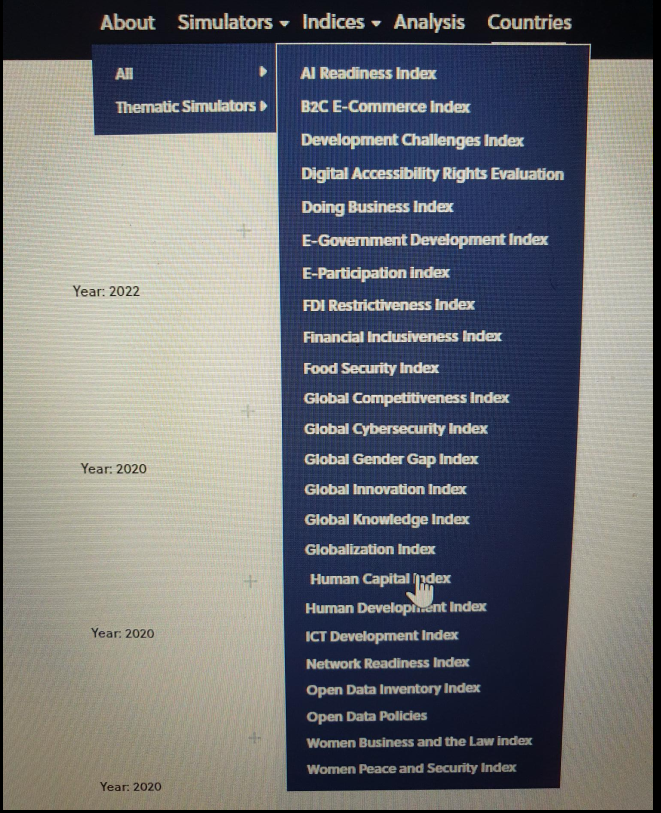 Go to

Simulators
All 
Select Women, Peace, and Security Index
Women, Peace, and Security Index
Brief description of the selected index
Brief description of the country for benchmarking
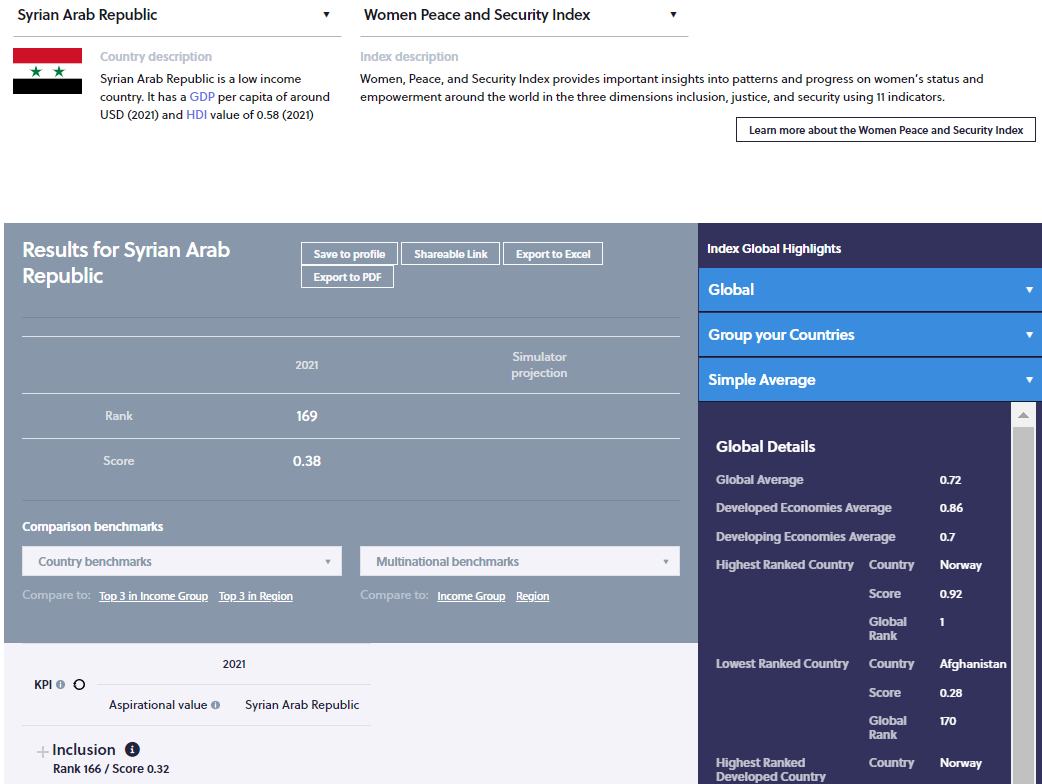 Link to the webpage of the selected index
Year of the last ranking available
Rank and score
Dimensions with rank and score per dimension
Scroll down…
Women, Peace, and Security Index
Index’s name
Country’s name
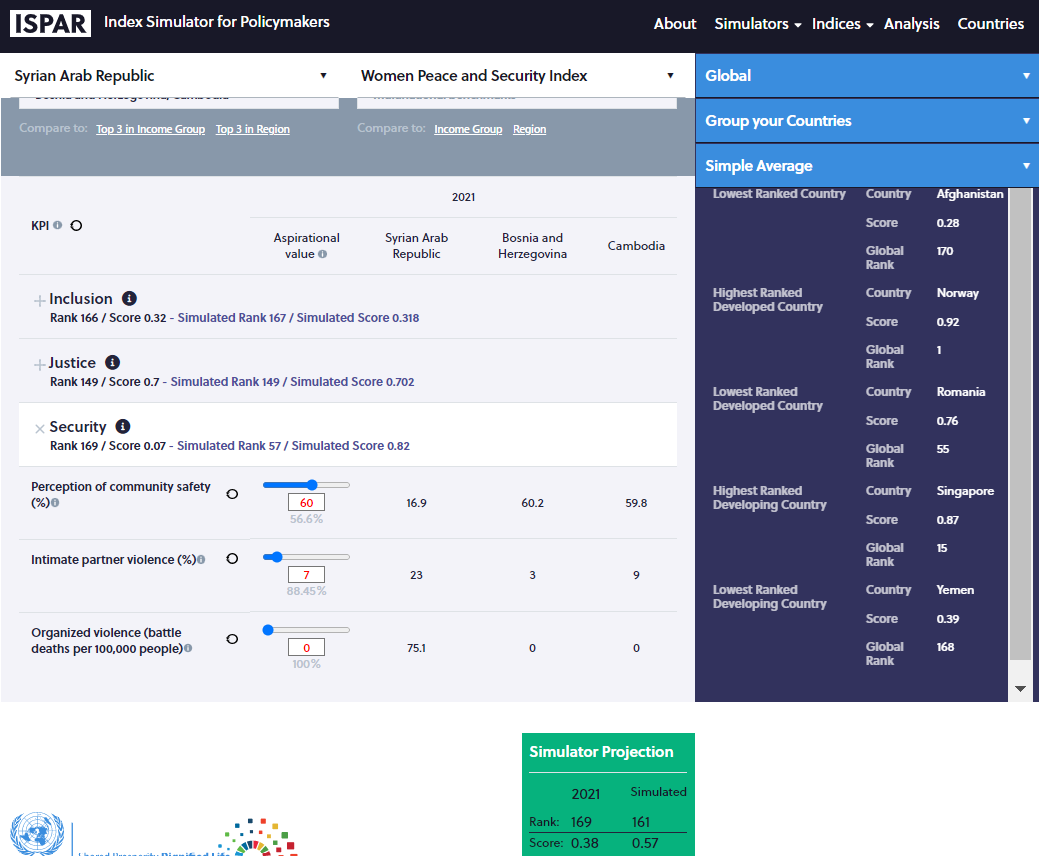 Click on the dimension’s name to see the KPIs
Box in which the impact of the rank and score will be shown. For now, the year of the last ranking, the rank and score are provided for reference
Select benchmarks
Actual values of the KPIs
Aspirational values of the KPIs in Red
Exploring the interlinkages among KPIs…
The need to have a comprehensive approach
Some dimensions are ‘pre-requisites’ to improve on other dimensions
Improving on one indicator has a quite small if any impact on the ranking
Actions must be taken at various level to see a meaningful improvement on the ranking
Stresses the need for cooperation across Ministries
The tool is ready
[Speaker Notes: Governments can compare
We have a number of baseline included

Classic 2 countries
Then regional
More specific

Very flexible

You own]
Quick visualization of performances
The tool is ready
Go to ISPAR / Simulators / All / select ‘Women, Peace, and Security Index’
[Speaker Notes: Governments can compare
We have a number of baseline included

Classic 2 countries
Then regional
More specific

Very flexible

You own]
Quick visualization of performances
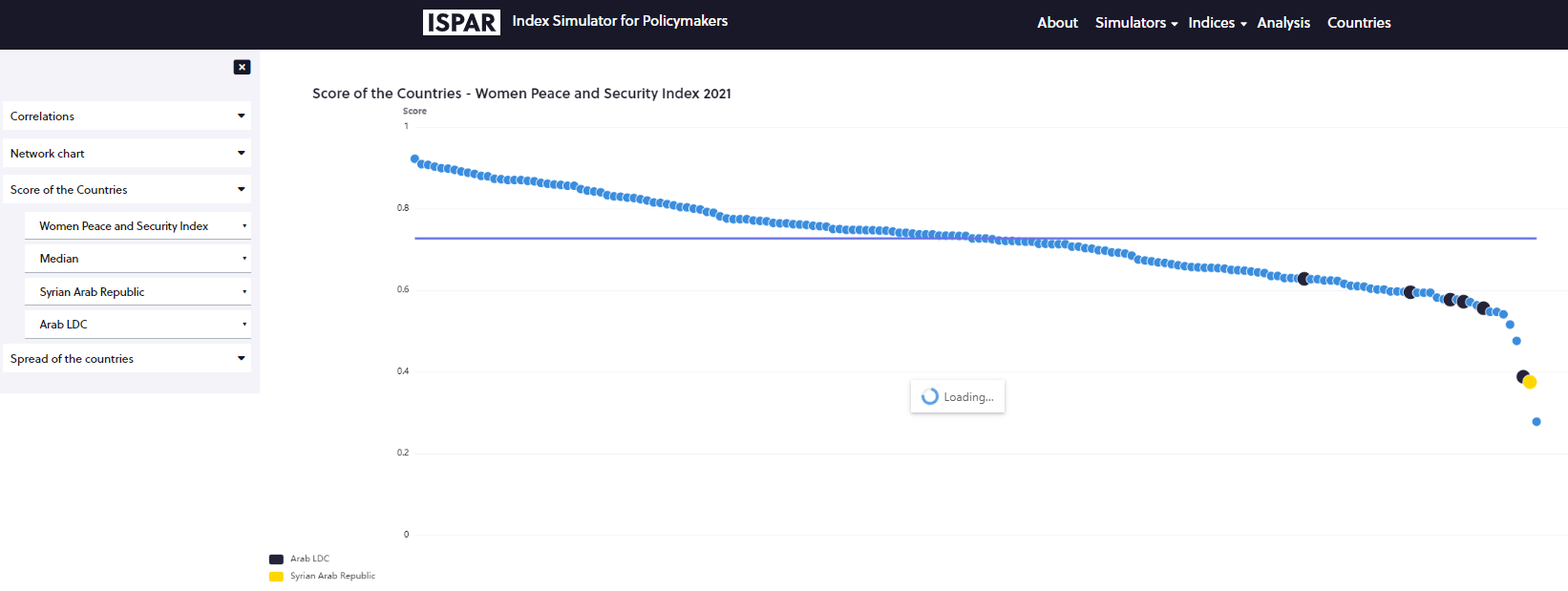 Go to ‘Analysis’
The tool is ready
Select
The dot is the selected country’s performance
Scroll over the dots and a line will appear, making it easier to read
The index of interest
A country
A benchmark group
Click on ‘Score of the countries’
The line indicate the performance for which half countries perform better, and half perform less well
Quick visualization of performances
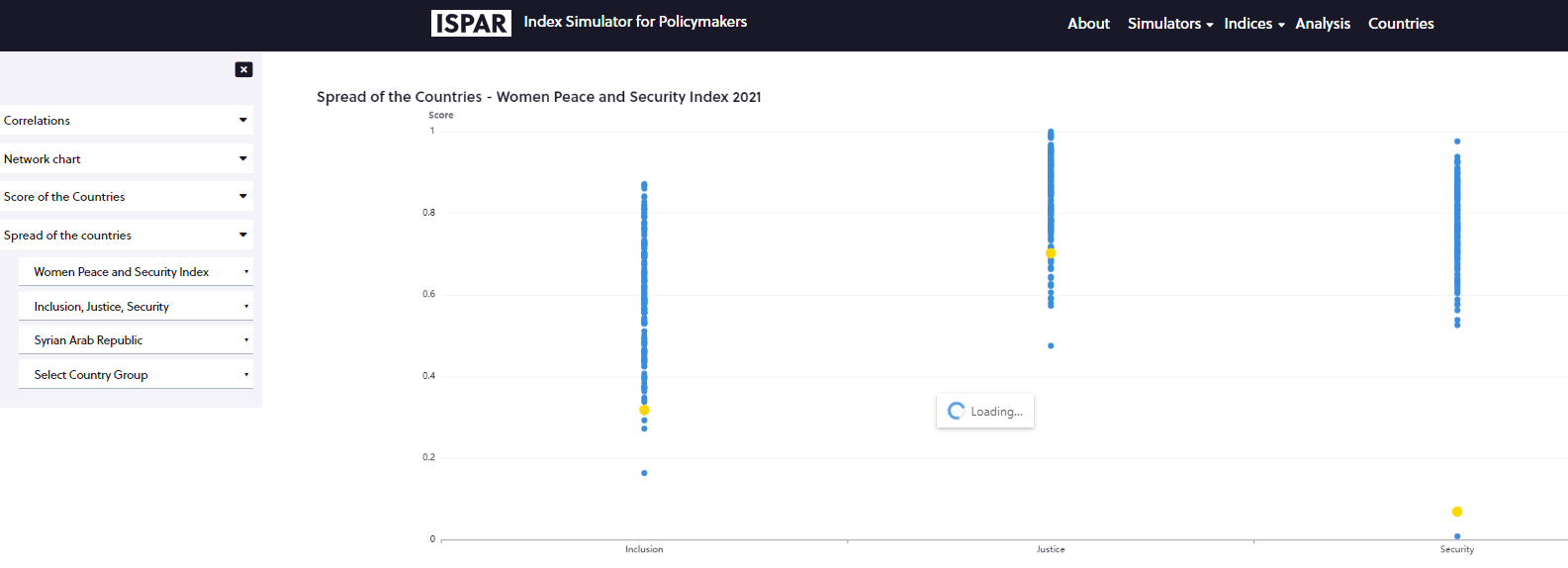 Go to ‘Analysis’
Select
The index of interest
The dot is the selected country’s performance
Scroll over the dots and a line will appear, making it easier to read
A country
Click on ‘Spread of the countries’
A benchmark group
Workshop on the Use of the "Indices Simulation Tool for Policy Makers in the Arab Region”
Nathalie PICASSO-GRAND, Data Scientist, ESCWA
17-18 May 2023, UN House, Beirut, Lebanon
Session VII: The World Bank’s Women, Business and the Law Index
The tool is ready
This session will introduce the World Bank’s Women, Business and the Law Index and allow participants to use the ISPAR tool to retrieve country results. Participants will then present their experience around the use of ISPAR to analyse their rankings and scores.
[Speaker Notes: Governments can compare
We have a number of baseline included

Classic 2 countries
Then regional
More specific

Very flexible

You own]
Women Business and the Law Index: The specificities of a ‘discrete’ index
This index uses bullion indicators which take the value 0 or 1. It captures the content of the law and its intent through surveys.
It is important to identify the low-hanging fruits.
The tool is ready
[Speaker Notes: Governments can compare
We have a number of baseline included

Classic 2 countries
Then regional
More specific

Very flexible

You own]
Simulations
The tool is ready
Go to ISPAR / Simulators / All / select ‘Women, Business and the Law’
[Speaker Notes: Governments can compare
We have a number of baseline included

Classic 2 countries
Then regional
More specific

Very flexible

You own]
Quick visualization of performances
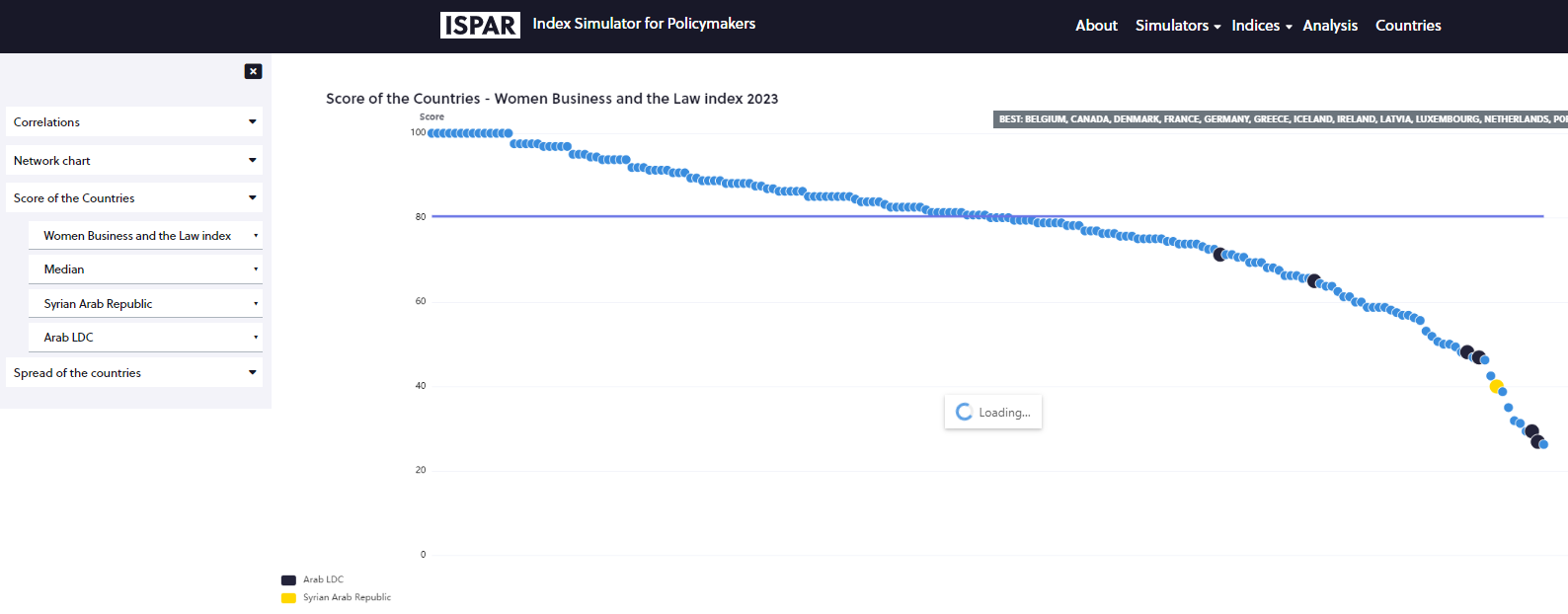 Go to ‘Analysis’
The tool is ready
Select
The dot is the selected country’s performance
The index of interest
A country
A benchmark group
The line indicate the performance for which half countries perform better, and half perform less well
Click on ‘Score of the countries’
Quick visualization of performances
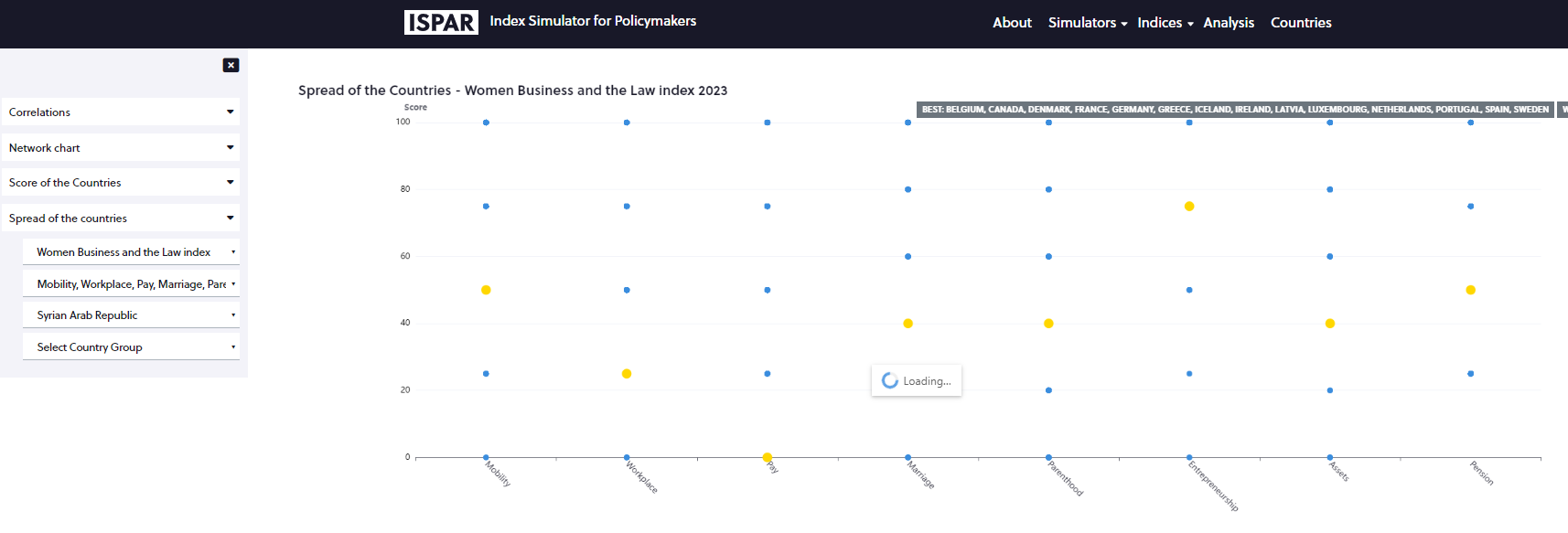 Go to ‘Analysis’
Click on ‘Spread of the countries’
Select
The dot is the selected country’s performance
Scroll over the dots and a line will appear, making it easier to read
Horizontal axis : dimensions of the index. Vertical axes: countries performances
The index of interest
A country
A benchmark group
Women, Business and the Law
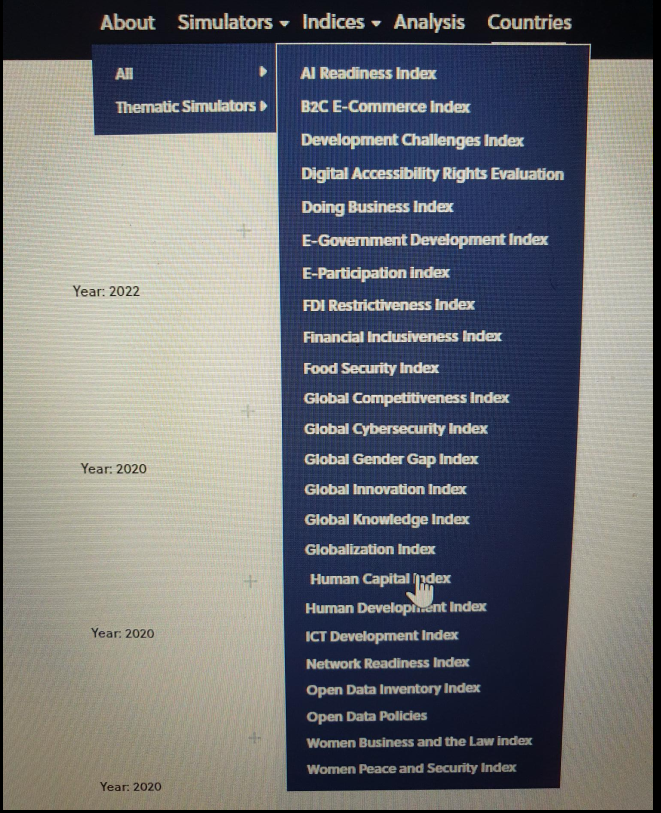 Go to

Simulators
All 
Select Women, Peace, and Security Index
Women, Business and the Law
Brief description of the selected index
Brief description of the country for benchmarking
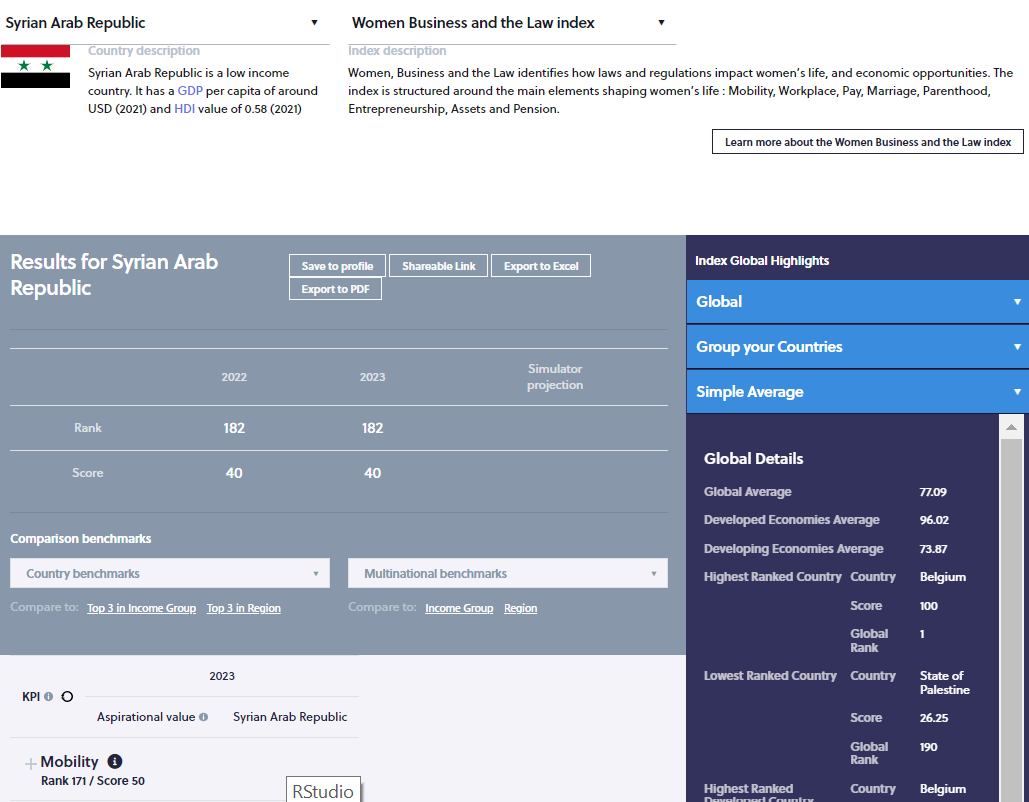 Link to the webpage of the selected index
Year of the last ranking available
Rank and score
Regularly updated
Dimensions with rank and score per dimension
Scroll down…
Women, Business and the Law
Index’s name
Country’s name
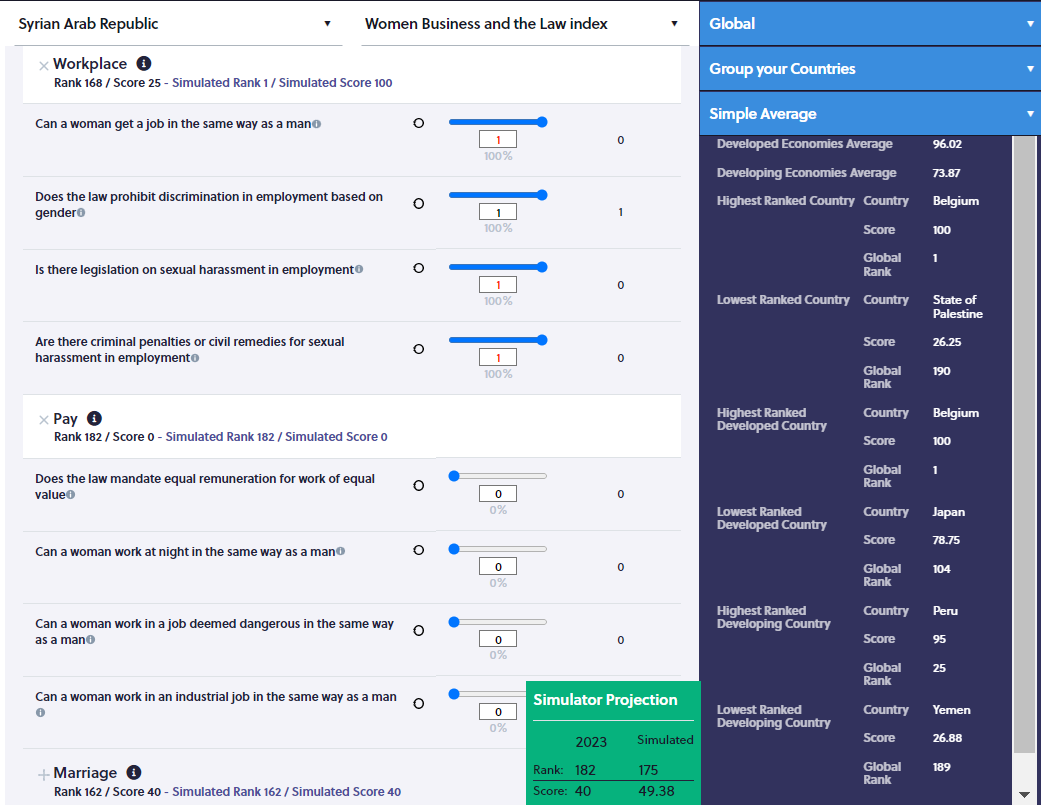 Click on the dimension’s name to see the KPIs
Box in which the impact of the rank and score will be shown. For now, the year of the last ranking, the rank and score are provided for reference
Actual values of the KPIs
Women, Business and the Law
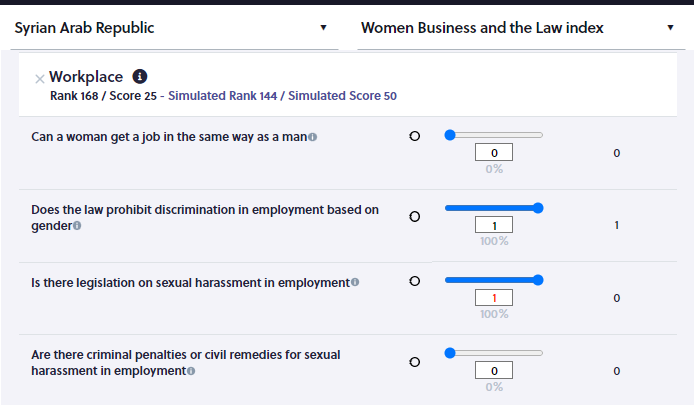 Improving on one KPIs improve the dimension score and rank by 20 to 25% depending on the number of KPIS per dimension
But here, the obstacles are laws which requires efforts and time to amend
Women Business and the Law Index: The specificities of a ‘discrete’ index
To improve on this kind of ranking, developing short, medium, and long-term strategies is needed as it takes time because of the nature of the obstacles that can be administrative, legislative, cultural and religious.
The tool is ready
[Speaker Notes: Governments can compare
We have a number of baseline included

Classic 2 countries
Then regional
More specific

Very flexible

You own]
The advantage of ISPAR is that the tool allows to identify the NATURE of the obstacles and set a timeline for rankings improvement
The tool is ready
Having multiple Composite Indices on the platform allows developing a short-, medium-, and long-term strategy across all the Indices.
[Speaker Notes: Governments can compare
We have a number of baseline included

Classic 2 countries
Then regional
More specific

Very flexible

You own]
Workshop on the Use of the "Indices Simulation Tool for Policy Makers in the Arab Region”
Nathalie PICASSO-GRAND, Data Scientist, ESCWA
17-18 May 2023, UN House, Beirut, Lebanon
Session VIII: The interdependence of global indicators
The tool is ready
This session discusses how developmental indicators intersect with gender equality indicators, such as in education, health, and the economy, and explains how strengthening policies and legislation related to gender equality may influence other areas of development.
[Speaker Notes: Governments can compare
We have a number of baseline included

Classic 2 countries
Then regional
More specific

Very flexible

You own]
Let’s summarize what we have seen
How to generate a profile and compare our performances to other countries’
How Composite Indices are linked together, hence the need to use Indices beyond the ones focusing on gender to evaluate potential for cooperation and trickledown effects
How to carry simulations and how the methodology used calls for a certain type of strategy
And how to use the platform to develop a short, medium and long-term strategy depending on the nature of the obstacles
[Speaker Notes: Governments can compare
We have a number of baseline included

Classic 2 countries
Then regional
More specific

Very flexible

You own]
What else the platform can help with?
As a same KPIs appear in more than one index, there is a need to understand interlinkages to get a full picture of the impact of gender policies on rankings
[Speaker Notes: Governments can compare
We have a number of baseline included

Classic 2 countries
Then regional
More specific

Very flexible

You own]
Go to
The tool is ready
ISPAR / Simulators / Thematic Simulators / Gender
     Chose a country (Syria)
     Chose a theme 
And eventually a sub-theme
[Speaker Notes: Governments can compare
We have a number of baseline included

Classic 2 countries
Then regional
More specific

Very flexible

You own]
Thematic Simulators
Go to ‘Simulators’
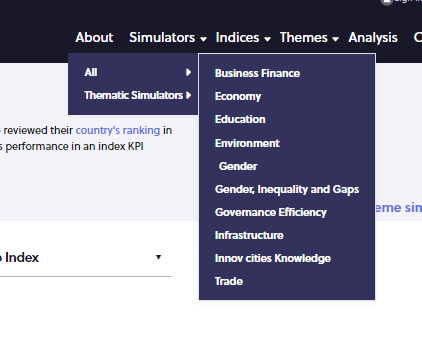 then to ‘Thematic Simulators’
Select ‘Gender’ 
which is the theme
Thematic Simulators
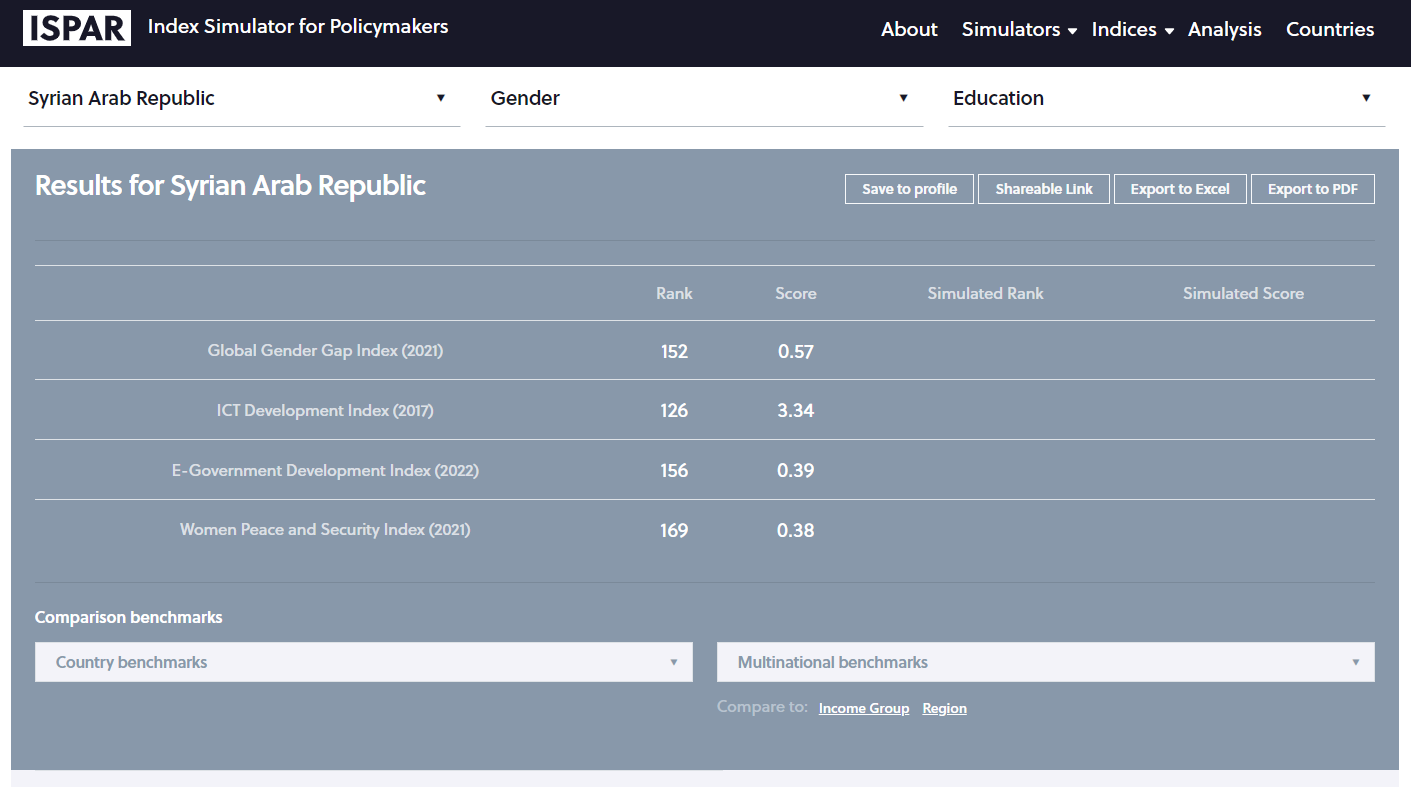 Chose a sub-theme (education)
Select a theme (gender)
View indices that use education engendered or not KPIs
Thematic Simulators
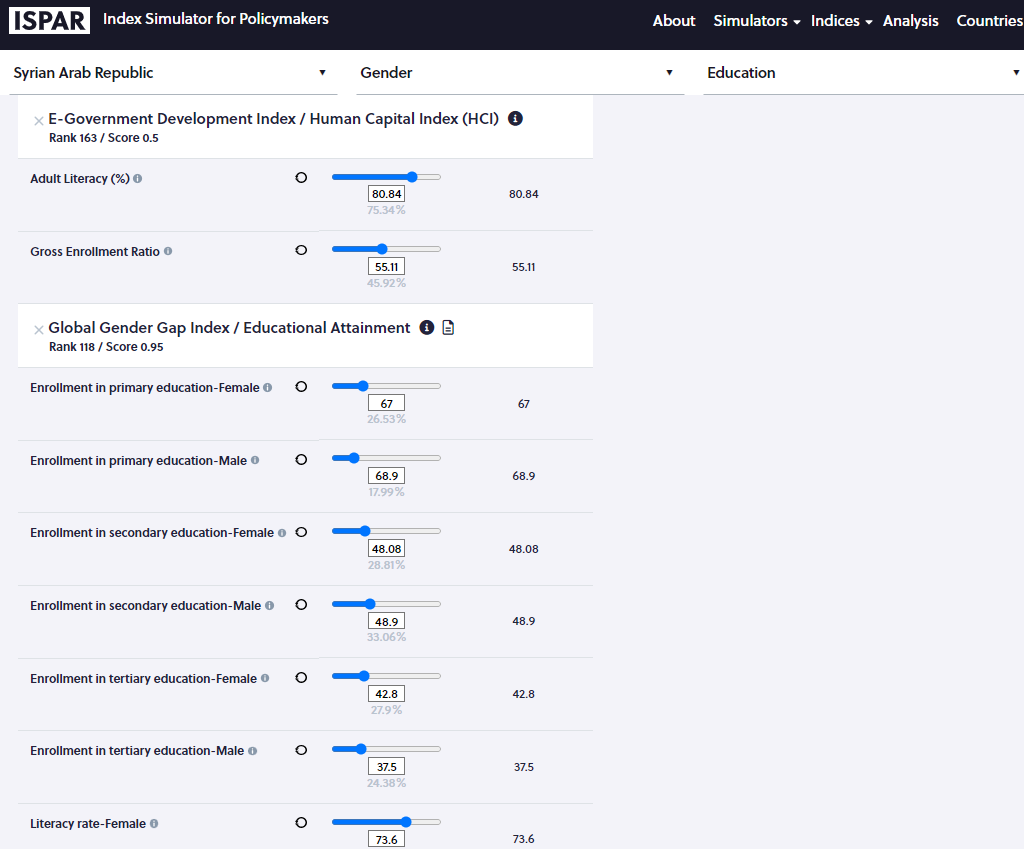 Two indices use literacy rate.
One engendered, the other not
If the info is available the simulator takes into account the impact across all similar KPIS, hence across indices
Thematic Simulators
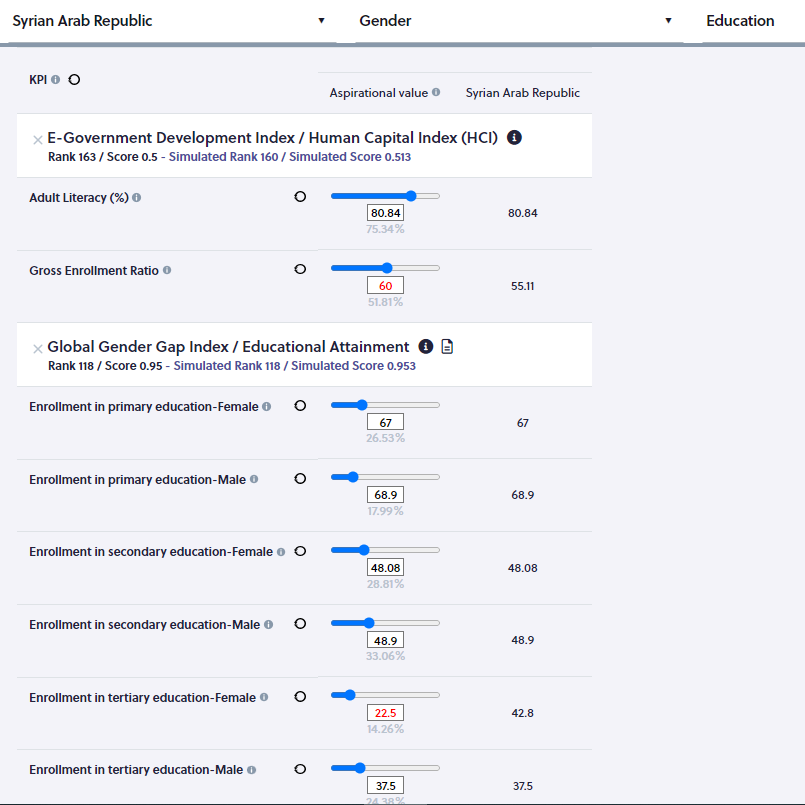 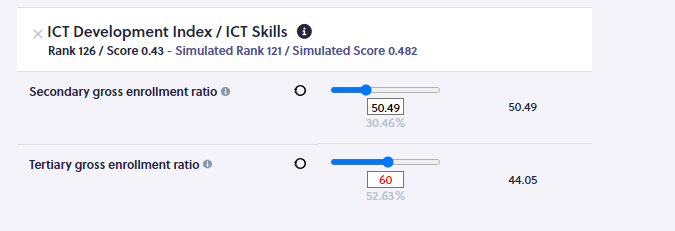 Input 60 as the aspirational value for ‘Gross enrolment ratio’ for the E-government index
The impact of the policy across indices is
Changes will be made here and here
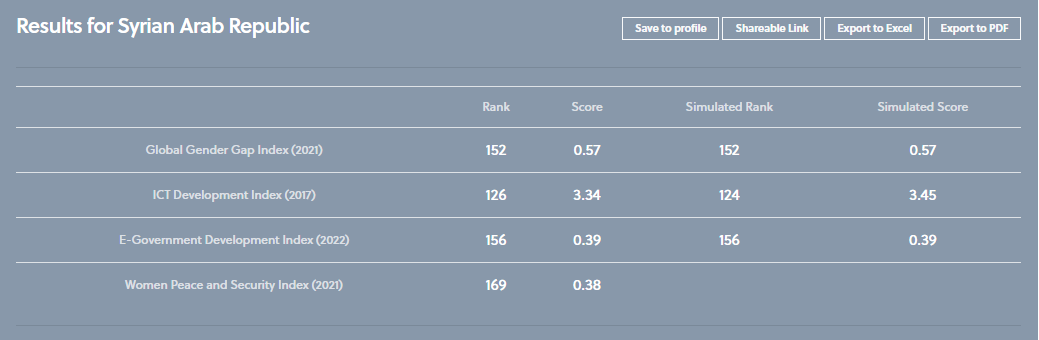 Thematic Simulators
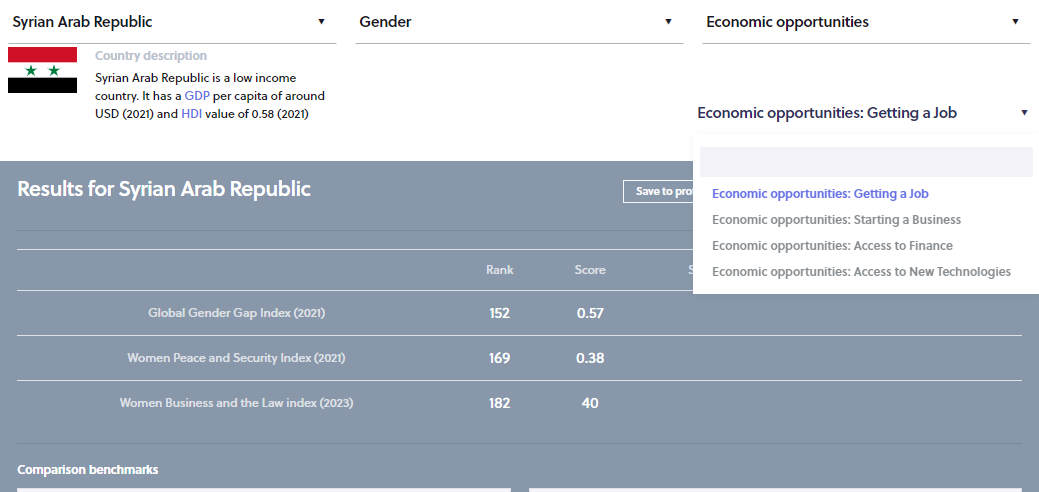 Chose a sub-theme (education)
Select a theme (gender)
In order to develop a comprehensive gender strategy related to giving women economic opportunities several elements must be covered
All indices using KPIs related to getting a job
What else the platform can help with?
As a same KPIs appear in more than one index, there is a need to understand interlinkages to get a full picture of the impact of gender policies on rankings
How to learn from other countries experience?
Go to ISPAR / Countries / select your country (flag) / select “View the international index rankings” / go to the Global Gender Gap Index and select “Explore the index simulator”
Or, 
go to ISPAR / Simulators / All / Global Gender Gap Index / select the country of interest
[Speaker Notes: Governments can compare
We have a number of baseline included

Classic 2 countries
Then regional
More specific

Very flexible

You own]
The Global Gender Gap Index
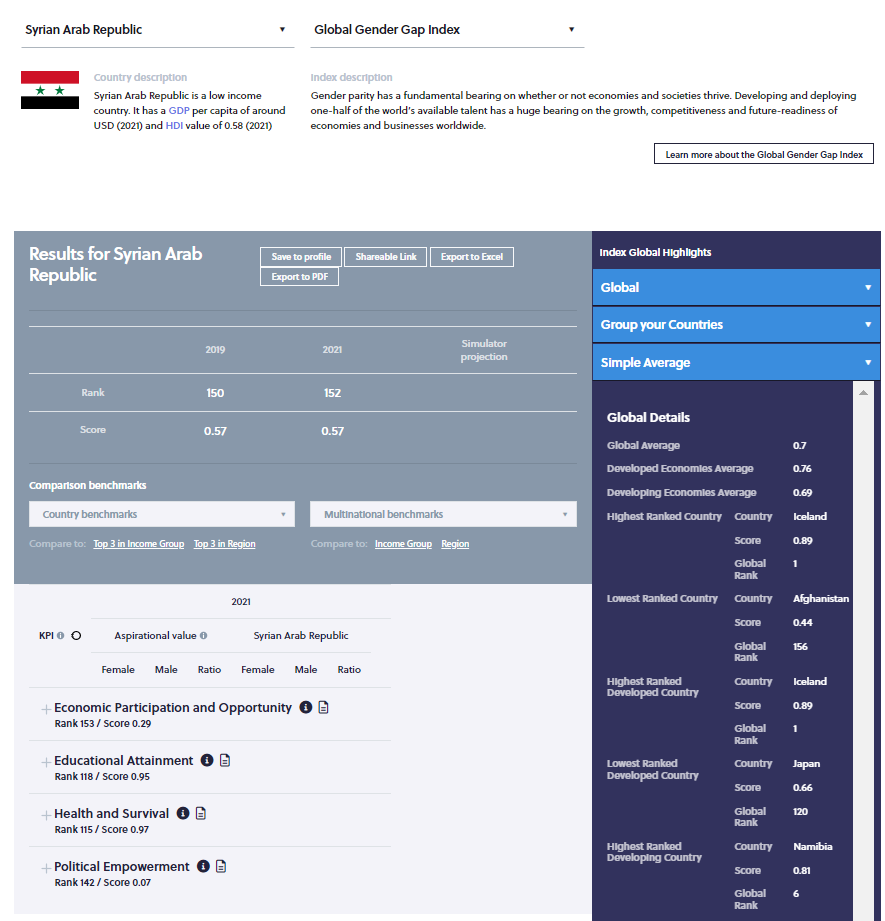 Policy recommendations can be found be clicking on the icon
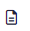 What else the platform can help with?
As a same KPIs appear in more than one index, there is a need to understand interlinkages to get a full picture of the impact of gender policies on rankings
How to learn from other countries experience?
How to evaluate the impact of an improvement on a ranking on end developmental goals?
[Speaker Notes: Governments can compare
We have a number of baseline included

Classic 2 countries
Then regional
More specific

Very flexible

You own]
Understand and evaluate spillover effects
Under the tab ‘Analyses’
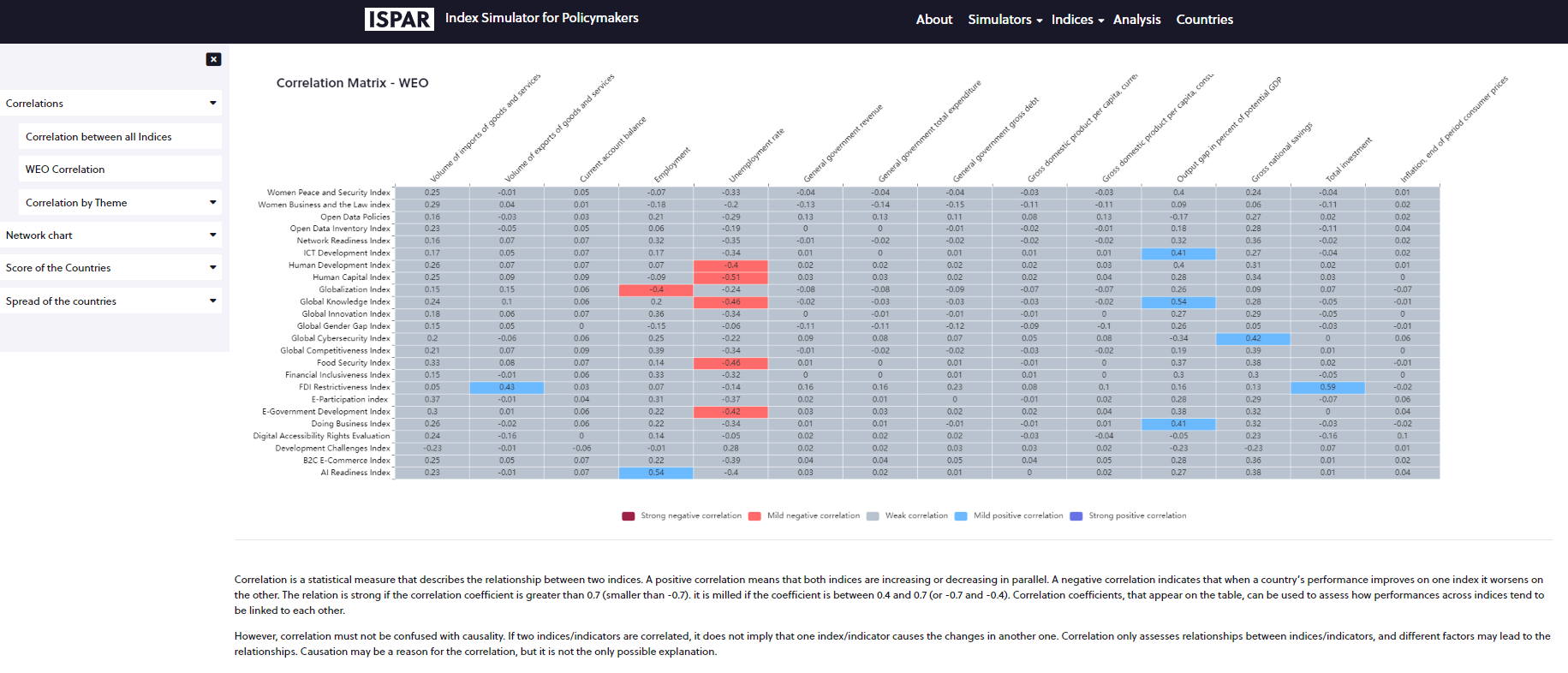 Correlations measure how closely indices move together, hence the spillover effects
Under ‘Correlations’ select ‘WEO Correlations’
Correlations of indices and macroeconomic outcomes
Build your own scenario
The tool is ready
[Speaker Notes: Governments can compare
We have a number of baseline included

Classic 2 countries
Then regional
More specific

Very flexible

You own]
Thank you for your time!
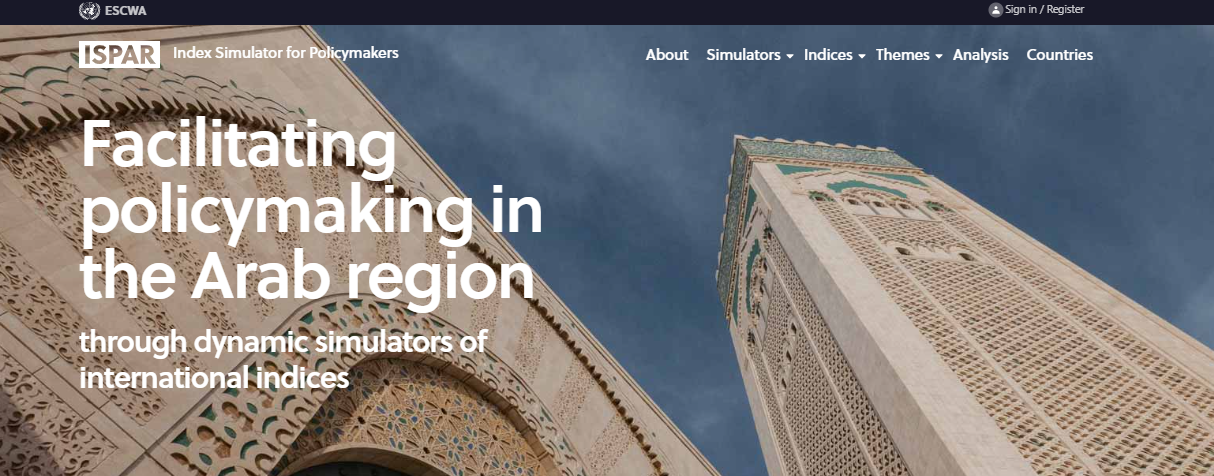